Checkpoints
Year 8 diagnostic mathematics activities
Estimation and rounding
Twenty-two Checkpoint activities 
Eleven additional activities
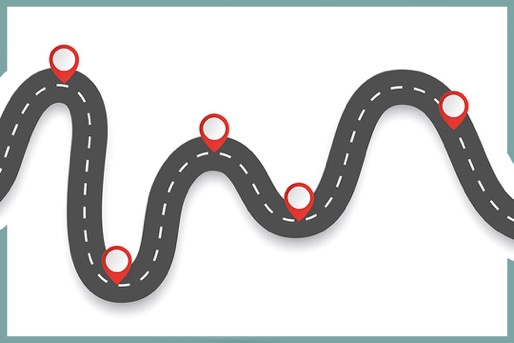 Published in 2022/23
About this resource
This resource is designed to be used in the classroom with Year 8 students, although it may be useful for other students.
The Checkpoints are grouped around the key ideas in the core concept document, 1.1 Place value, estimation and rounding, part of the NCETM Secondary Mastery Professional Development materials.
Before each set of Checkpoints, context is explored, to help secondary teachers to understand where students may have encountered concepts in primary school.
The 10-minute Checkpoint tasks might be used as assessment activities, ahead of introducing concepts, to help teachers explore what students already know and identify gaps and misconceptions. 
Each Checkpoint has an optional question marked   . This will provide further thinking for those students who have completed the rest of the activities on the slide.
The notes for each Checkpoint give answers (if appropriate), some suggested questions and things to consider. 
After each Checkpoint, a guidance slide explores suggested adaptations,       potential misconceptions and follow-up tasks. These may include the      additional activities at the end of this deck.
Checkpoints 1–8
*This three-digit code refers to the statement of knowledge, skills and understanding in the NCETM’s Sample Key Stage 3 Curriculum Framework (see notes below for more information).
[Speaker Notes: In the Sample Key Stage 3 Curriculum Framework, statements of knowledge, skills and understanding are arranged to give an example teaching order. The three-digit code for each statement in the framework is a clickable hyperlink to documents with more detailed information, including the key ideas in that statement. These key ideas are also shown on slides 6–7 in this deck.]
Checkpoints 9–15
*This three-digit code refers to the statement of knowledge, skills and understanding in the NCETM’s Sample Key Stage 3 Curriculum Framework (see notes below for more information).
[Speaker Notes: In the Sample Key Stage 3 Curriculum Framework, statements of knowledge, skills and understanding are arranged to give an example teaching order. The three-digit code for each statement in the framework is a clickable hyperlink to documents with more detailed information, including the key ideas in that statement. These key ideas are also shown on slides 6–7 in this deck.]
Checkpoints 16–22
*This three-digit code refers to the statement of knowledge, skills and understanding in the NCETM’s Sample Key Stage 3 Curriculum Framework (see notes below for more information).
[Speaker Notes: In the Sample Key Stage 3 Curriculum Framework, statements of knowledge, skills and understanding are arranged to give an example teaching order. The three-digit code for each statement in the framework is a clickable hyperlink to documents with more detailed information, including the key ideas in that statement. These key ideas are also shown on slides 6–7 in this deck.]
Key ideas
*‘There are additional resources exemplifying these key ideas in the Secondary Mastery Professional Development | NCETM.
Key ideas
*‘There are additional resources exemplifying these key ideas in the Secondary Mastery Professional Development | NCETM.
Estimation
Checkpoints 1–12
Estimation
Checkpoint 1: Chairs
How many seats do you think there are in the train carriage on the right? Explain how you estimated your answer.
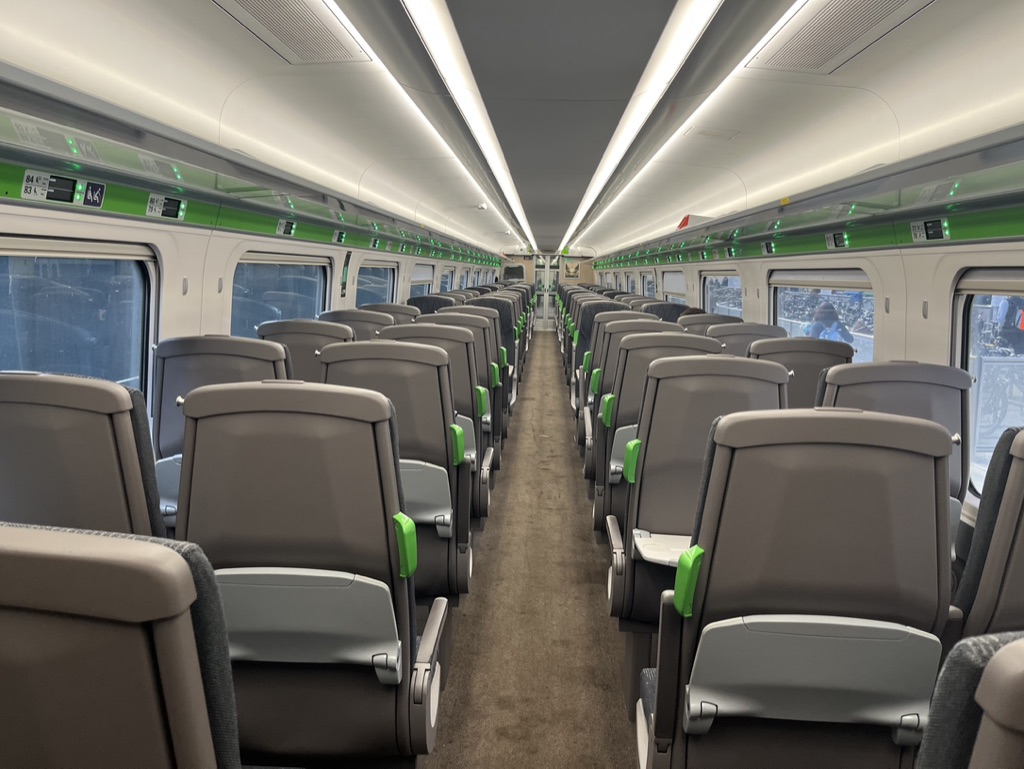 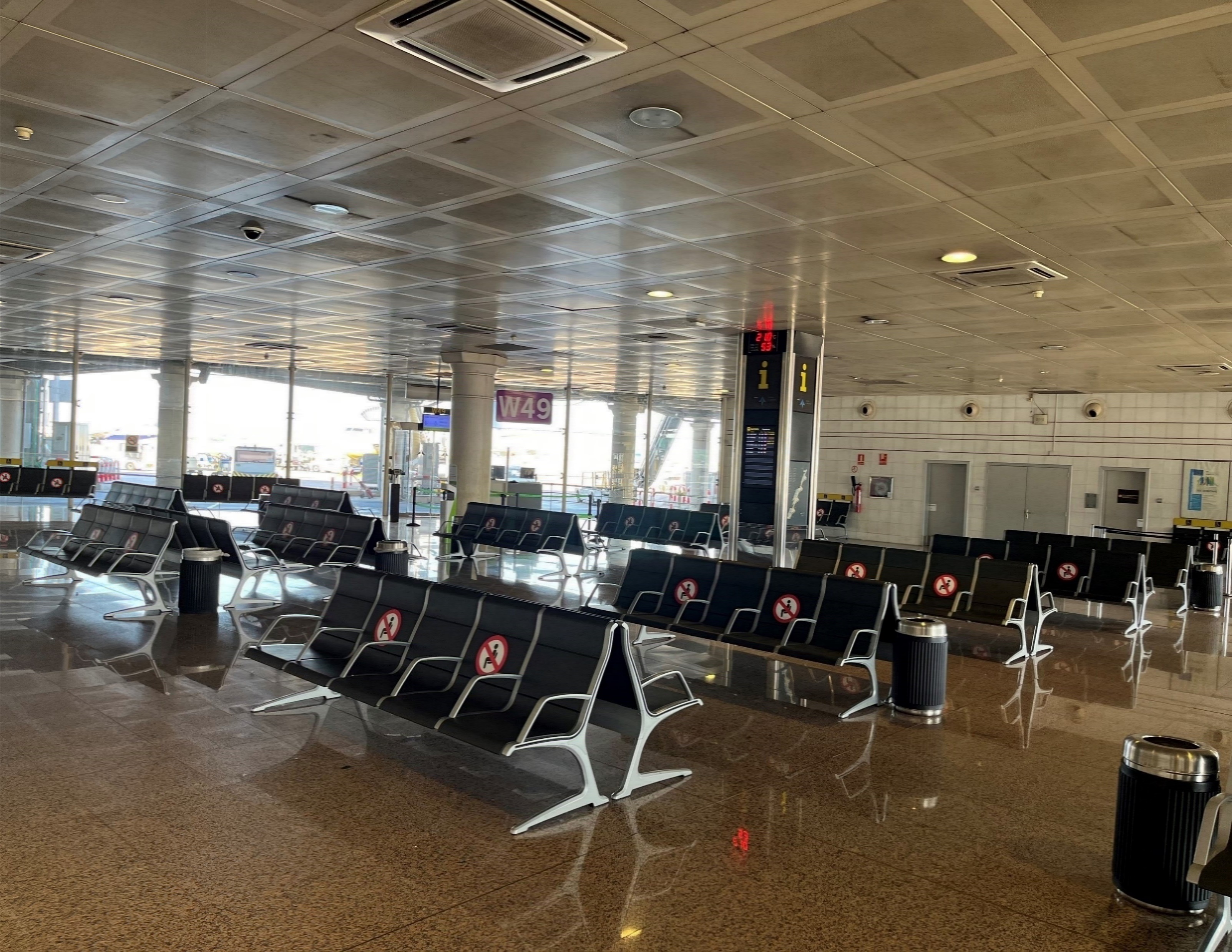 How many seats do you think there are in the waiting room on the left? Explain how you estimated your answer.
Estimate how many people could stand in your classroom. Explain how you estimated your answer. How would your answer change if they were sitting on chairs?
[Speaker Notes: This slide is animated. Each question will appear separately so you can choose the pace at which to work with your class. 

Answers
a) There are 92 seats in the train carriage. Any estimate close to this is acceptable (for example, in the range 80–100). You might expect students to talk about counting in twos, or counting the number of rows of chairs that they could see and then multiplying by the four seats across the carriage. 
b) There are 205 seats in the waiting room. Any estimate close to this is acceptable (for example, in the range 180–220). You might expect students to count the groups of 10 chairs and then multiply the number of sets of chairs they count by 10. Some students might notice that there is the edge of some chairs next to the bin in the bottom right hand corner of the photo, and so add on an estimate for how many groups of five chairs might be along that wall. 

? Students’ answers to this will vary, depending on the size of the classroom. You should expect students to be able to recognise that their estimate will reduce if people are sitting on rows if chairs, and reduce further if those chairs are arranged around tables as in their normal classroom, rather than in rows .

Suggested questioning
Can the way the seats are arranged help?
Are there more or less than 100 seats in the carriage? More or less than 200 seats? Or 50 seats?
How about in the waiting room?
Could there be 51 seats in the carriage? Explain why/why not.

Things to think about
The two images in Checkpoint 1 offer a context for students to estimate. The grouping of the seats in the images offers a natural structure to support students to make a reasoned estimate – are there other images of chairs that lend themselves less to this strategy? For example, you could show students an image of a football stadium and ask how their strategies for estimation would be different. It is worth thinking in advance about how you will manage the class discussion and capture students’ thinking.]
Checkpoint 1: Guidance
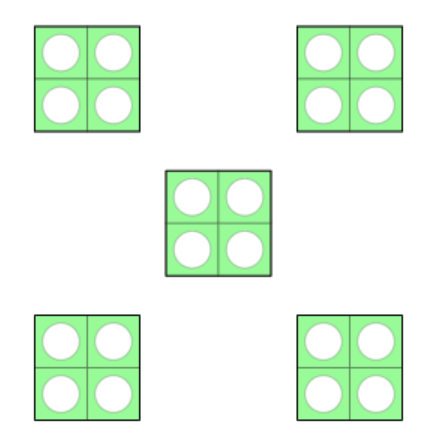 Checkpoint 2: Animal facts
A science textbook uses comparisons with humans to show the sizes of different animals.
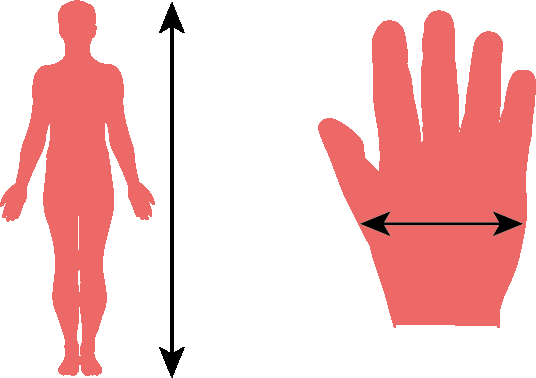 Which of these is a good estimate for the height of the person?	
	1.4 m		1.7 m		2 m
Which of these is a good estimate for the width of the hand? 
	10 cm		15 cm		20 cm
Use your answers to parts a and b to estimate the size of each of the animals below.
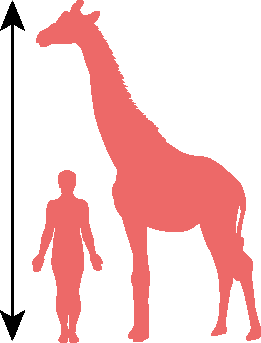 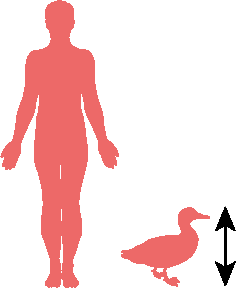 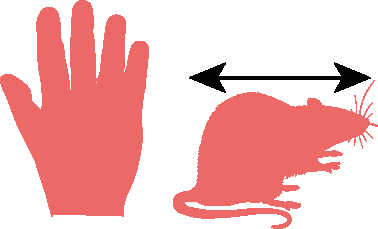 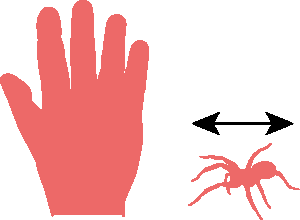 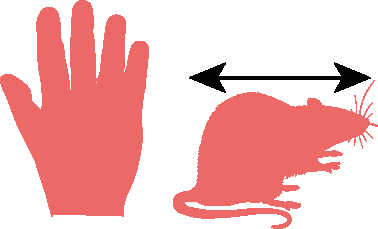 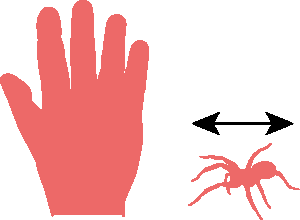 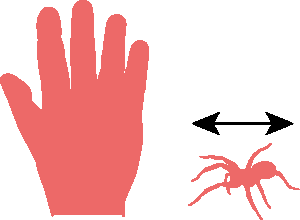 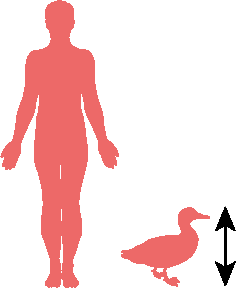 Some other animals are compared to the width of a fingernail. What might be a good estimate for these animals?
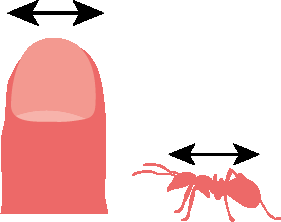 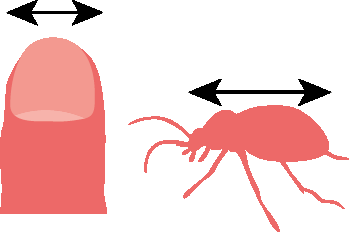 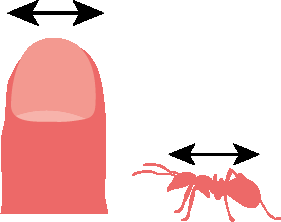 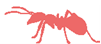 Checkpoint 2: Guidance
Checkpoint 3: Classroom maths
Look around your classroom. Can you find something that is about as long as each of the measurements below?
2 cm
2 m
20 cm
2 mm
0.5 m
1 m
50 mm
0.01 km
Can you think of an object that would be a similar length that is not in your classroom?
[Speaker Notes: This slide is animated. Each measurement will appear separately so you can choose the pace at which to work with your class. 

Answers
The following are suggestions from a ‘typical’ classroom. 
2 m: the width of the whiteboard; the height of the door
20 cm: the width of an A4 exercise book
2 cm: the depth of a textbook
2 mm: the width of a felt-tip mark; the length of a pencil lead
1 m: the length of a table
0.5 m: the width of a table
50 mm: the depth of an in-tray/classroom drawer; the diameter of a drink bottle
0.0 1 km: nothing in the classroom. This is 10 m, so a tenth of the length of the straight on a running track. It may be the length of a larger room in the school.

Check or create your own bank of answers by measuring some items in your own classroom.

? Students’ answers will vary.

Suggested questioning
What is the biggest length on the slide? Why is it not the biggest number?
What is the smallest length on the slide?
Which of these lengths is closest to your height/your arm span/the length of your finger?

Things to think about
Having a sense of the size of everyday objects is a very useful skill to support students’ estimation. Checkpoint 3 uses a simple premise – identifying objects that are visible in the classroom – to assess how accurately students can do this. Follow the lead of students and their responses to the prompts given. You may find it helpful to have measured a few classroom items in advance as reference points.]
Checkpoint 3: Guidance
Checkpoint 4: Dolls’ house
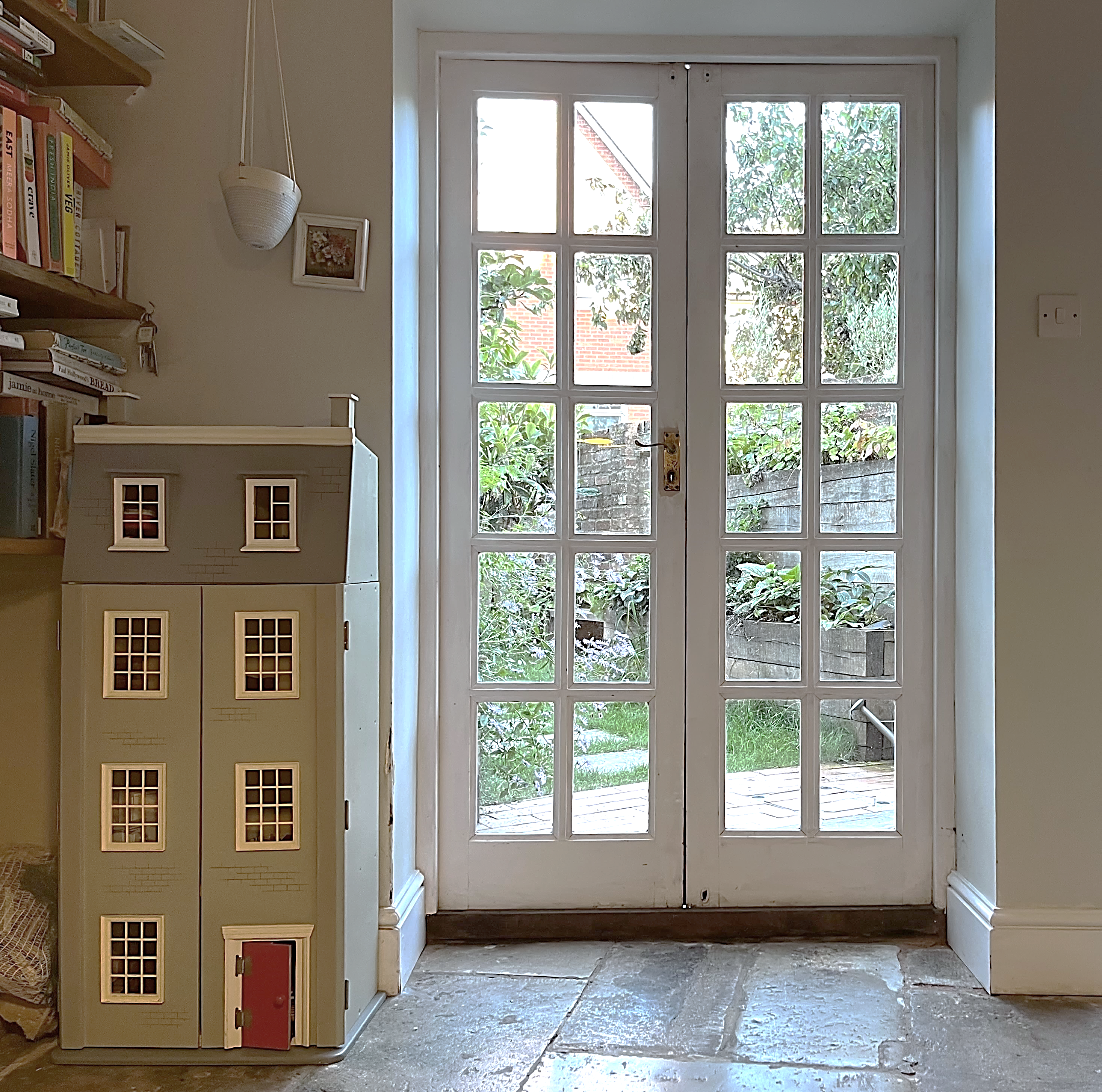 How tall is Matilda’s dolls’ house, left?
If it were a real house, how tall would it be?
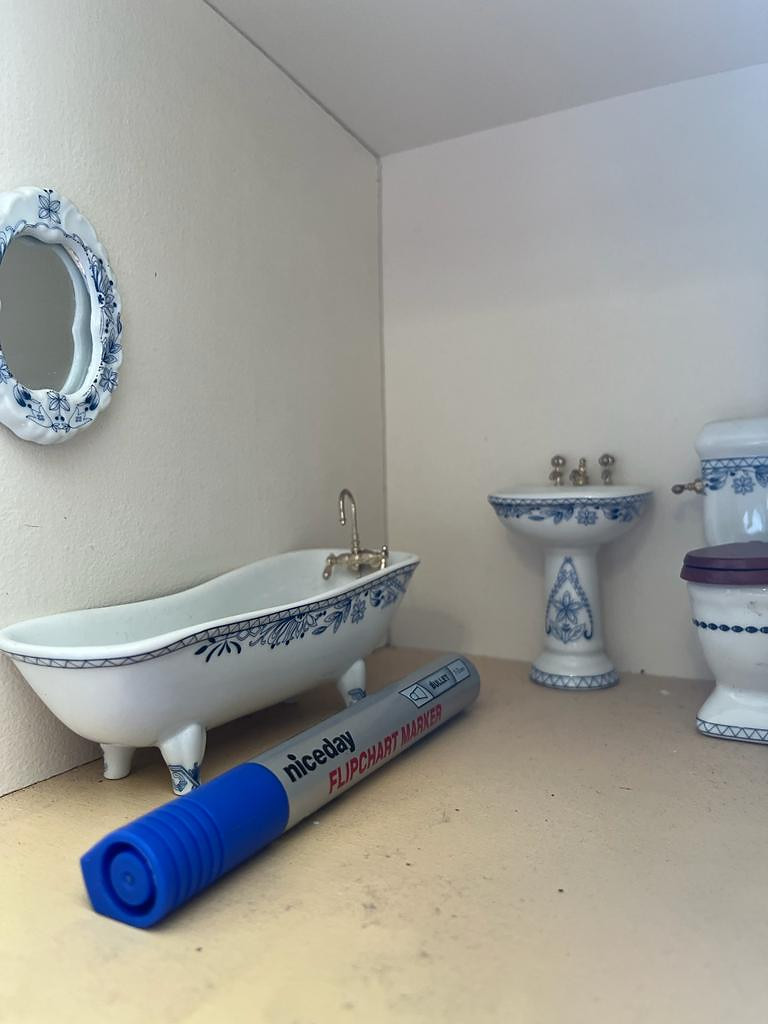 How long is the bath in the dolls’ house, left?
If it were a real bath, how long would it be?
A piece of furniture from Matilda’s doll’s house is 2 cm tall. What might it be?
[Speaker Notes: This slide is animated. Each question will appear separately so you can choose the pace at which to work with your class. 

Answers
The doll’s house is 110 cm tall. Any estimate close to this is acceptable (for example, in the range 100–120 cm). 
It would be approximately 12 m. Any estimate close to this is acceptable (for example, in the range 10–14 m). 
The bath is 13.5 cm long. Any estimate close to this is acceptable (for example, in the range 11–14 cm). 
It would be approximately 160 cm. Any estimate close to this is acceptable (for example, in the range 150–170 cm). 

Suggested questioning
What clues in the picture might help you to get a sense of how tall the dolls’ house is?
How tall do you think one of the glass panels in the real door might be? How do you know? What calculations did you do to get your estimate?
Do you think the dolls’ house is more or less than half the height of the door? Can you give a more accurate fraction?
Do you think the dolls’ bath is more or less than half the length of the pen? Can you give a more accurate fraction?

Things to think about
Familiar objects are used to help students estimate the size of less familiar objects – items that are not their ‘normal’ size. Students may not readily have an estimate for the height of a door so may need some prompting to help them decide a sensible value to use. Talk about scale. Can students use the height of the real door to estimate the height of a real four-storey house? Can they use this to work out what scale might have been used to create the dolls’ house?]
Checkpoint 4: Guidance
Checkpoint 5: Check pints
Fill in each gap in the statements with the most sensible metric unit.
A pint of milk is 568 ___.
An apple weighs approximately 140 ___.
A person’s stride is approximately 62 ___.

Use the statements above to complete the estimations.
Estimate how many pints are in a three-litre bottle.
Estimate how many apples are in a 10-kilogram bag.
Estimate how many steps are taken to walk 0.5 kilometres.
Choose two different units that could be used to describe:
the width of a strand of hair
the length of a pencil
how tall you are

the distance you travel to school
the distance from London to New York
the distance from Earth to the Sun.
[Speaker Notes: This slide is animated. Each question will appear separately so you can choose the pace at which to work with your class. 

Answers
a) millilitres; grams; centimetres
b) approximately 5.5 pints (answers may be in the range 5-6); approximately 70 apples (answers may be in the range 70-100); approximately 800 steps (answers may be in the range 500–1000)

? 
Students may choose any two of the given units. Discuss the difference between metric and imperial and when it is appropriate or usual to use each.
The width of a strand of hair: millimetres, nanometres, fractions of an inch.
The length of a pencil: millimetres, centimetres, inches.
How tall you are: centimetres, metres, feet.
The distance you travel to school: metres, kilometres, yards, miles.
The distance from London to New York: kilometres, miles.
The distance from Earth to the sun: kilometres, miles, light years.

Suggested questioning
Is a can of drink more or less volume than a pint of milk? How about a drink bottle?
What feels similar in weight to an apple? What feels a bit heavier? A bit lighter?
Is a classroom table longer or shorter than a person’s stride? How about a different table?
What might you need to do to your value to estimate? Will you calculate as it is?

Things to think about
Assess students’ concept of the volume/mass/length of everyday objects, and whether they can choose appropriate units of measurement. For each type of measurement, there is also an opportunity to estimate and reason further. This Checkpoint does not go into great depth with any particular measurement, and so there are specific additional activities later in this deck for each type of measurement. Use these if any gaps in knowledge are revealed by this task.]
Checkpoint 5: Guidance
Checkpoint 6: Lift off!
Lift A
Lift B
The two signs on the left are from different lifts. Each lift can carry a different number of people.
Which lift assumes that people are heavier? 
Which lift is easier to estimate? Why?
Nine identical boxes are under the weight limit for one lift, but over it for the other lift. What do you know about the weight of the boxes?
Five boxes weighing 23 kg each are put into each lift. Approximately how many people can safely get in the lifts with them?
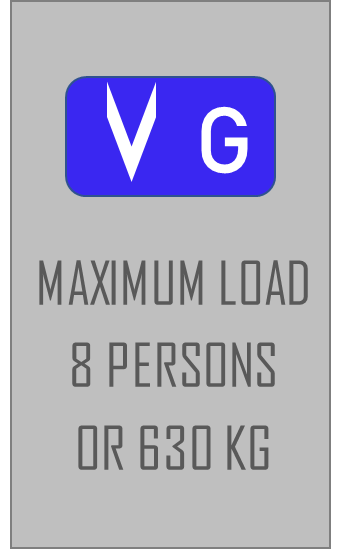 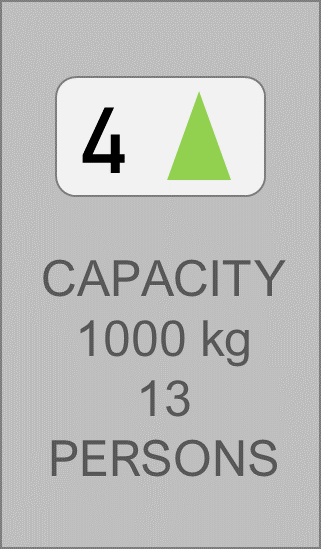 Lift C
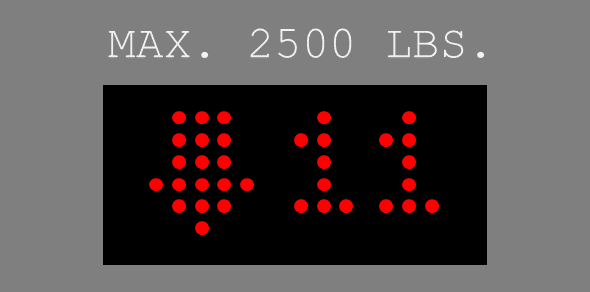 Lift C has the sign on the right. If 1 kg is approximately 2.2 lbs, how many people would you recommend fit in that lift? Why?
Checkpoint 6: Guidance
Checkpoint 7: Greater in value
In each pair of number lines, which arrow is pointing to the number that is greater in value?
b)
a)
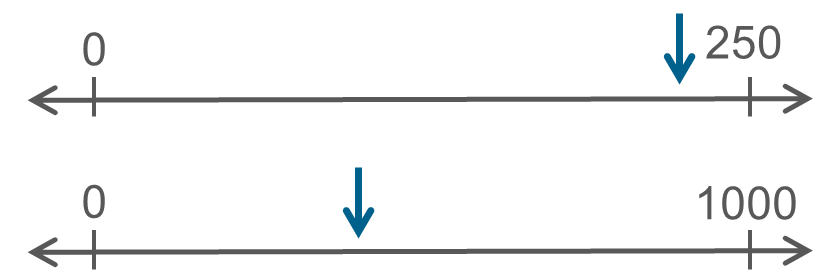 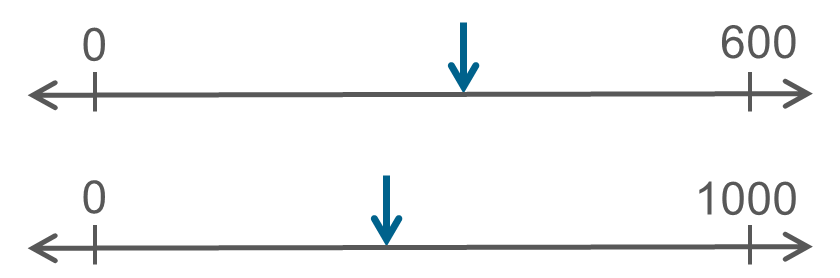 d)
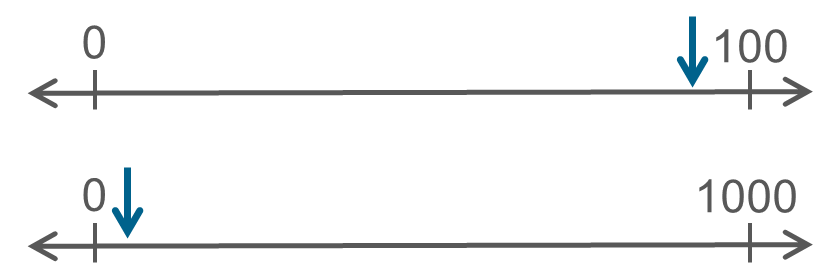 c)
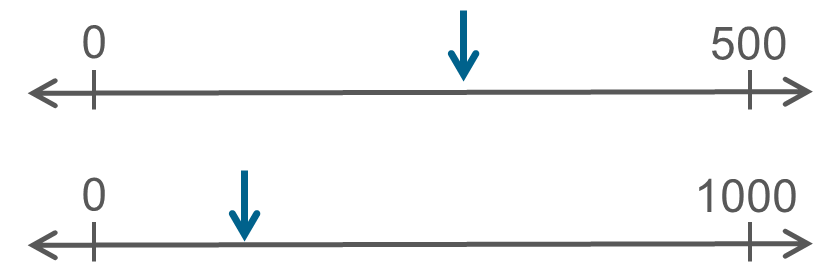 What values could replace the right-hand numbers on each pair of number lines for both arrows to be pointing to the same number?
[Speaker Notes: This slide is animated. Each question will appear separately so you can choose the pace at which to work with your class. 

Answers
a) The bottom arrow
b) The bottom arrow
c) The top arrow 
d) The top arrow

? a) Change the top number to be approximately 800, or the bottom number to be approximately1200.
b) Change the top number to be approximately 800, or the bottom number to be approximately 750.
c) Change each number slightly as these are almost the same. Make the top number a little smaller or the bottom number a little bigger.
d) Change each number slightly as these are almost the same. Make the top number a little smaller or the bottom number a little bigger.

Suggested questioning
What is the same and what is different about each pair of number lines?
Is the arrow furthest along the number line always the bigger number? Why or why not?
What is your strategy for comparing the number lines? 
Are there any other points on the line that you can imagine to help you?
How could the scales change so that the bigger number is the other arrow? Is there more than one way to do this?

Things to think about
Underlying rounding and estimation is a strong sense of number. Students need to be able to say correctly any number and understand where it fits in the number system, i.e. in an ordered list of numbers and on a number line. Checkpoints 7 and 8 both use number lines but, rather than focusing on their use for rounding (covered more explicitly in the second section of this deck), explore how well students can use a number line to estimate.]
Checkpoint 7: Guidance
Checkpoint 8: Same number
A number is marked on the first number line in each set with a down arrow. Mark the same number on the other number lines in that set.
a)
b)
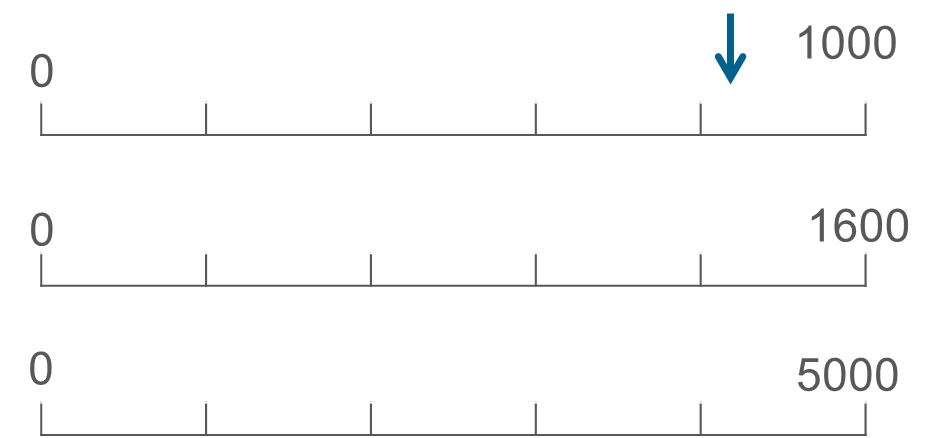 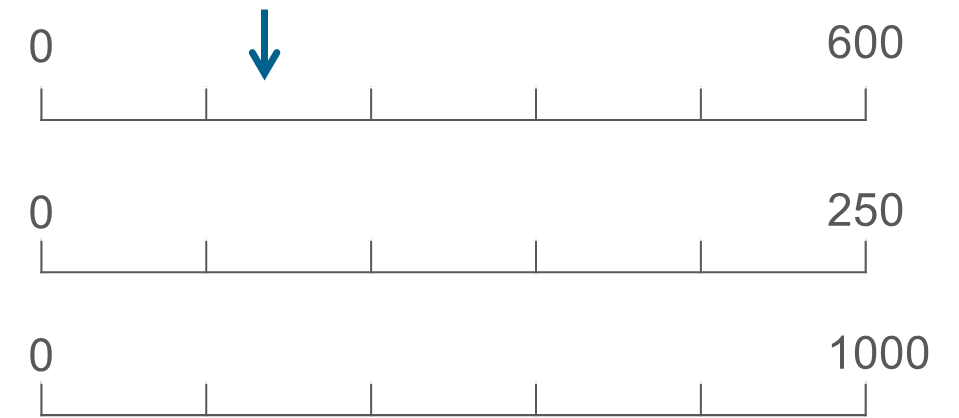 If this arrow shows the same number as in part a, what number would go at the end of the line? How about if the number was from part b?
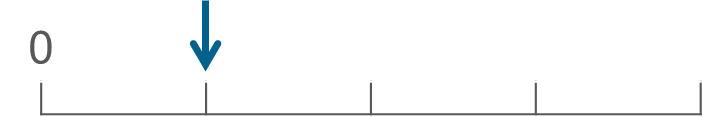 [Speaker Notes: This slide is animated. Each question will appear separately so you can choose the pace at which to work with your class. A printable resource can be found on slide 73.

Answers
a) and b) See animated solutions on the following slide.

? For part a, it would be just over 3200, so estimates in the region of 3250–3450 would be appropriate. For part b, it would be approximately 600–700.

Suggested questioning
What is the same and what is different about each set of number lines?
For the second and third number lines, is the arrow going to be further along the line or closer to 0? How do you know?
What is your strategy for comparing the number lines? 
Are there any other points on the line that you can imagine to help you?

Things to think about
Underlying rounding and estimation is a strong sense of number. Students need to be able to say any number and understand correctly where it fits in the number system (i.e. in an ordered list of numbers and on a number line). Checkpoints 7 and 8 both use number lines but, rather than focusing on their use for rounding (covered more explicitly in the second section of this deck), explore how well students can use a number line to estimate.]
Checkpoint 8: Same number (animated solutions)
A number is marked on the first number line in each set with a down arrow. Mark the same number on the other number lines in that set.
a)
b)
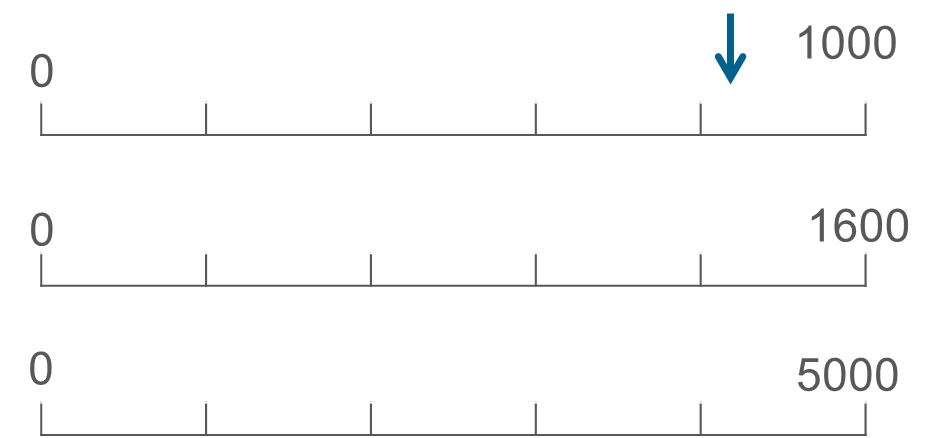 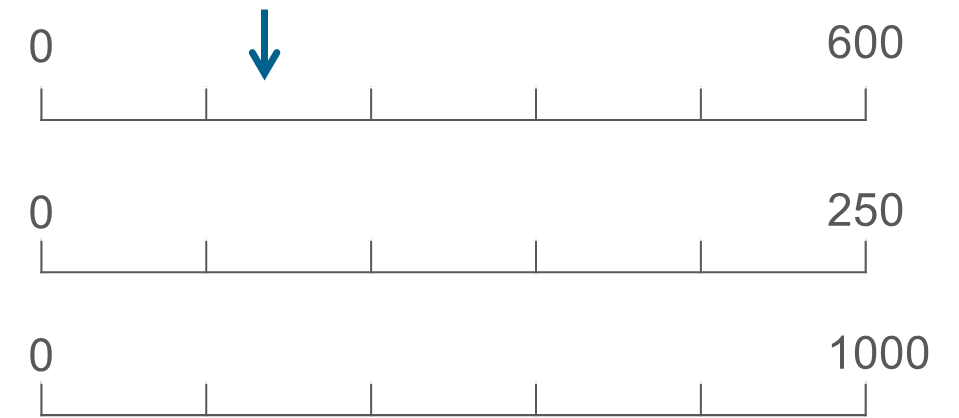 [Speaker Notes: This slide is animated. The red arrow indicating the answer to each question will appear separately so you can choose the pace at which to work with your class.]
Checkpoint 8: Guidance
Checkpoint 9a: What’s it about?
The calculator has been used to work out 1784 ÷ 3
Richard thinks of six different ways to describe the answer.
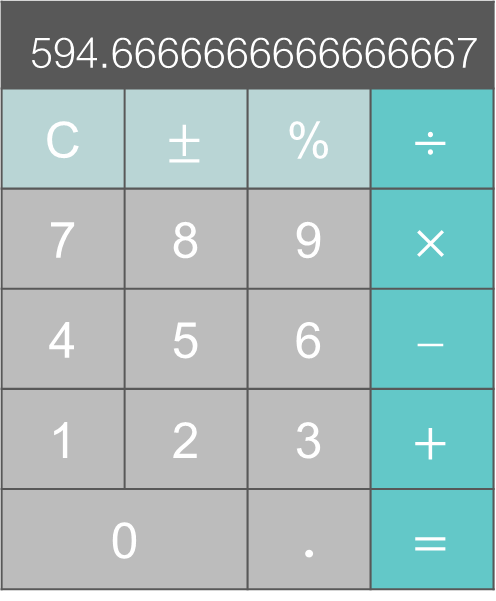 about 600
about 1000
about 590
about 594
about 595
about 594.66
Which of these do you think is correct?
Which do you think is the best way to phrase it?
Is the answer exactly 594.666666666666667?
Would your answer be the same or different if the 1784 was an amount of money?
[Speaker Notes: This slide is animated. Each approximate value and then each question will appear separately so you can choose the pace at which to work with your class. 

Answers
a) All of these could be considered to be correct, depending on the required degree of accuracy. Students may identify ‘about 594’ and ‘about 594.66’ as being the solutions that are not necessarily mathematically correct, as they would both ‘round up’, but colloquially they are reasonable approximations.
b) Individual students’ responses and justifications will vary. For example, students might suggest that the most decimal places (so 594.66) is the most accurate answer – and some may recognise that this should be rounded to 594.67. Others might prioritise numbers that are easier to work with and suggest the nearest whole number, ten or hundred (i.e. 595, 590 or 600).
c) No. The exact solution is described as, ‘Five hundred and ninety-four point six recurring.’

? Individual student responses and justifications will vary. Students are likely to suggest that the less accurate values are less helpful when dealing with money, as if a group are splitting money then they might end up with too much or too little. They might suggest that two decimal places is therefore most appropriate.

Suggested questioning
Is 594.66 the ‘right’ answer? 
Why might Richard say that the answer is about 594 or 595? Does it matter which he chooses? Why?
Is there a time or situation where that sort of precision does matter? 
Is there a situation where 594.66 can reasonably be described as ‘about 1000’?

Things to think about
Checkpoints 9a, b and c are a sequence of three to be used together so that direct comparisons can be made. Allow a little longer than 10 minutes to use them, or sequence them over consecutive lessons. 
All three feature the same values and ask students to think about different ways to round an answer that is a recurring decimal. Checkpoint 9a is without context, while 9b and 9c feature a context that may influence students’ answers. When thinking about how to structure the task for the classroom, consider how to give allow students to express their choice and justify their reasoning to each other.]
Checkpoint 9b: About a holiday
Three friends are going on holiday. The total cost of the holiday is £1784, which they are going to share equally.
Brenda uses a calculator to work out 1784 ÷ 3. 
She thinks of six different ways to tell her friends how much they will each pay.
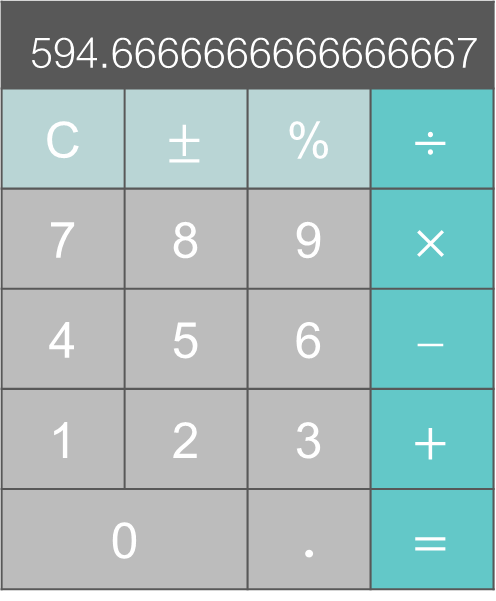 about £600
about £1000
about £590
about £594
about £595
about £594.66
Which of these do you think is correct?
Which do you think is the best way to phrase it?
Would your answer be the same or different if the 1784 was a length?
[Speaker Notes: This slide is animated. Each approximate value and then each question will appear separately so you can choose the pace at which to work with your class. 

Answers
a) All of these could be considered to be correct, depending on the required degree of accuracy. Students may identify ‘about 594’ and ‘about 594.66’ as being the solutions that are not necessarily mathematically correct, as they would both ‘round up’, but colloquially they are reasonable approximations.
b) Individual students’ responses and justifications will vary. For example, they might suggest that about £595 is best as it doesn’t involve dealing with small coins and doesn’t end up short of the total (as the amount needed from each person is £594). Others might suggest that money is always dealt with to two decimal places and so suggest £594.66 – some may recognise that this should be rounded to 594.67, and that using £594.66 leaves them 2p short. (Regarding coins, some may suggest that the friends could use an online transfer rather than cash!)

? Individual student responses and justifications will vary. Students might question what unit of measurement the length is. If it is metres, then it is possible to measure accurately up to two decimal places and beyond. If it is millimetres, it would be difficult to measure 594.66 mm accurately. 

Suggested questioning
Which possible answer would you suggest to your friends if you were in Brenda’s situation? Why? 
If you were one of Brenda’s friends, would you be annoyed if you found out she’d approximated the amount? Which of these answers would be so far away from the accurate figure that it would annoy you?

Things to think about
Checkpoints 9a, b and c are a sequence of three to be used together so that direct comparisons can be made. Allow a little longer than 10 minutes to use them, or sequence them over consecutive lessons. 
All three feature the same values and ask students to think about different ways to round an answer that is a recurring decimal. Checkpoint 9a is without context, while 9b and 9c feature a context that may influence students’ answers. When thinking about how to structure the task for the classroom, consider how to allow students to express their choice and justify their reasoning to each other.]
Checkpoint 9c: About a shelf
Becky is cutting three shelves of equal length out of a plank of wood. The plank is 1784 mm long.
She works out 1784 ÷ 3 using her calculator. 
She thinks of six different ways to cut the wood.
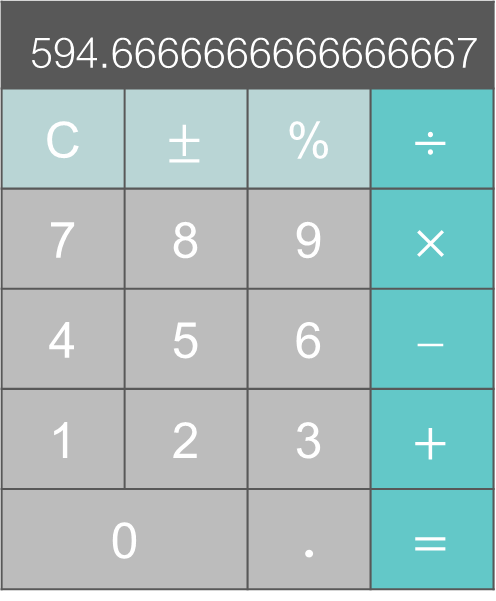 about every 600 mm
about every 1000 mm
about every 590 mm
about every 594 mm
about every 595 mm
about every 594.66 mm
Which of these do you think is correct?
Which do you think is the best way to phrase it?
Would your answer be the same or different if the 1784 was the total number of students in a school, split into three house groups?
[Speaker Notes: This slide is animated. Each approximate value and then each question will appear separately so you can choose the pace at which to work with your class. 

Answers
a) All of these could be considered to be correct, depending on the required degree of accuracy. Students may identify ‘about 594’ and ‘about 594.66’ as being the solutions that are not necessarily mathematically correct, as they would both ‘round up’, but colloquially they are reasonable approximations.
b) Individual student responses and justifications will vary. Some students might recognise that it would be impossible to accurately measure wood to 594.66 mm, or that using a value like 1000 would mean that you only get two, unequal shelves. Most are likely to suggest the nearest mm as the most sensible value – they should recognise that 595 is the correct way to do this.

? Individual student responses and justifications will vary. Students should recognise that, unlike the context-less numbers in 9a, and the contexts in 9b and c, students cannot be split into non-integer groups! They might reason using the idea of remainders, and suggest that every 594 (whilst not the correct way to round) is the most suitable value, leaving two students to add to two of the three groups.

Suggested questioning
If you were Becky, which length would you use? Why?
Are there any that you would definitely not use? Why?
How accurate do you think it’s possible to be when cutting wood? Would you notice a 1 mm difference? Would you notice a 4 or 5 mm difference?

Things to think about
Checkpoints 9a, b and c are a sequence of three to be used together so that direct comparisons can be made. Allow a little longer than 10 minutes to use them, or sequence them over consecutive lessons. 
All three feature the same values and ask students to think about different ways to round an answer that is a recurring decimal. Checkpoint 9a is without context, while 9b and 9c feature a context that may influence students’ answers. When thinking about how to structure the task for the classroom, consider how to allow students to express their choice and justify their reasoning to each other.]
Checkpoints 9a, b and c: Guidance
Checkpoint 10: Little more, little less
8 467 × 13.92 = 117 860.64

Write a multiplication that gives a product close to, but a little more than, 117 860.64
Write a multiplication that gives a product close to, but a little less than, 117 860.64
Compare your products with others’ products.
Will your multiplications give a product that is more or less than theirs? How do you know?
Checkpoint 10: Guidance
Checkpoint 11: Choices, choices
19.173 × 338

To estimate this, which of the calculations below would you use?
Explain your choice.
Something else
20 × 350
20 × 300
19 × 350
19 × 300
Which of these gives the closest estimate? 
Which gives the estimate that is furthest away?
[Speaker Notes: This slide is animated. Each calculation and then the further thinking question will appear separately so you can choose the pace at which to work with your class. 

Answers
Individual students’ responses and justifications will vary. See the Guidance slide for more information.

? 19 x 350 gives the closest estimate, since 19.173 is closer to 19 than 20 and 338 is closer to 350 than 300.
 20 x 300 gives the estimate that is furthest away, since 20 is further from 19.173 than 19 and 300 is further from 338 than 350. 
The exception to both of these is if students choose a calculation for ‘something else’ that is either closer or further away.

Suggested questioning
What is the same and what is different about the options?
If you chose ‘Something else’, what would you do?
Which is easiest? Which is most accurate? Are these the same? Why or why not?

Things to think about
There is no ‘right’ answer to Checkpoint 11. Listen to how students justify the choices that they make. This might lead to insight as to what they think estimation is for. Is it to find the easiest way to answer the calculation, or a more accurate/close answer? Or somewhere in between? Discuss the purpose of estimation, and why you might choose different calculations depending on the reason behind an estimation.]
Checkpoint 11: Guidance
Checkpoint 12: Four or not?
Without calculating, is this a little more than 4, a little less than 4 or exactly 4?
15.99 ÷ 4
16 ÷ 3.99
How about this?
15.99 ÷ 3.99
How about this?
Checkpoint 12: Guidance
Rounding
Checkpoints 13–22
Rounding
Rounding
Checkpoint 13: In the red
The number line has 3.1 at one end, and 3.2 at the other. 
The blue (left) section and the red (right) sections are of equal length.
Is it possible to arrange some or all of the digit cards on the right to make a number which is:
0
1
2
3
4
.
3
3
.
.
1
2
in the blue section
in the red section
as close to the centre of the number line as possible?
If you were able to change the values of some digit cards to make the questions easier, which cards would you change and why? What is the smallest number of cards you could change?
[Speaker Notes: This slide is animated. Each question will appear separately so you can choose the pace at which to work with your class. A generic printable template for rounding with number lines can be found on slide 74.
A printable version of the number line in this activity is available on slide 75.

Answers
a) Any number starting 3.1 and using these cards will fit in the blue (left) section.
b) It is not possible to create a number in the red (right) section.
c) The centre number is 3.15. The closest it is possible to get with these digits is 3.1420.

Suggested questioning
Tell me any number between 3.1 and 3.2. Is it in the blue (left) or the red (right) section? Where would you mark it on the line?
Would it matter if the 0 card wasn’t there? Would any of your answers change?
Would an extra decimal point card help with any of your answers?
Would an extra 0 card help with any of your answers?

Things to think about
Students will likely use a number line for rounding, as it is the most common and useful representation. This Checkpoint talks about red (right) and blue (left) sections, rather than ‘nearest numbers’, to check students understand the underpinning structures and how the number line is used, before explicitly linking it to the conventions of rounding. The intention is that, by giving only one decimal point card, students deduce that cards can be used more than once – but you may need to make this explicit.]
Checkpoint 13: Guidance
Checkpoint 14: Who’s correct?
In each situation, who do you agree with and why?
Si and Caz are each given a different number to round to the nearest ten.
Si and Caz are each given the same number to round to the nearest hundred.
The tens digit is 5 so we need to round up to 500.
My 1s digit is less than 5 so I round down to 250.
My 1s digit is more than 5 so I round up to 270.
It ends in a 2 so I need to round down to 400.
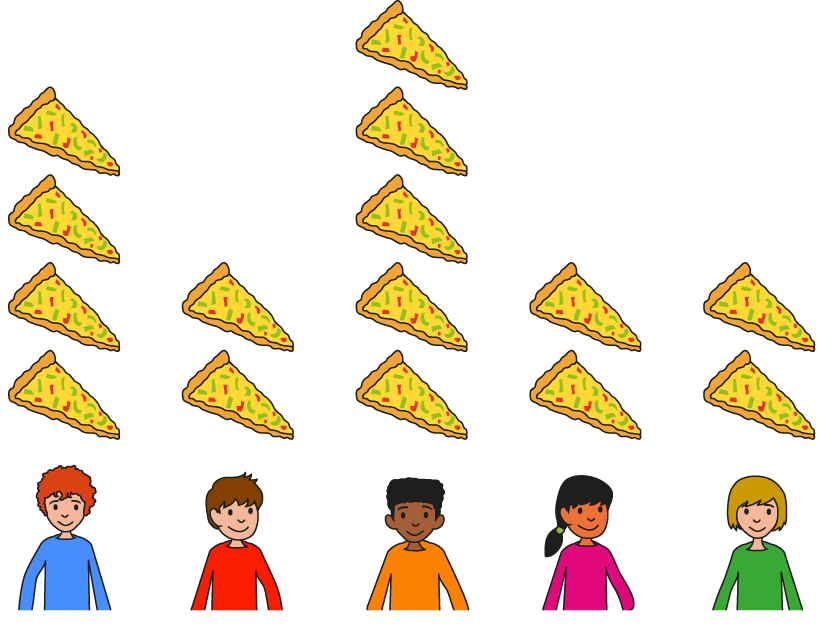 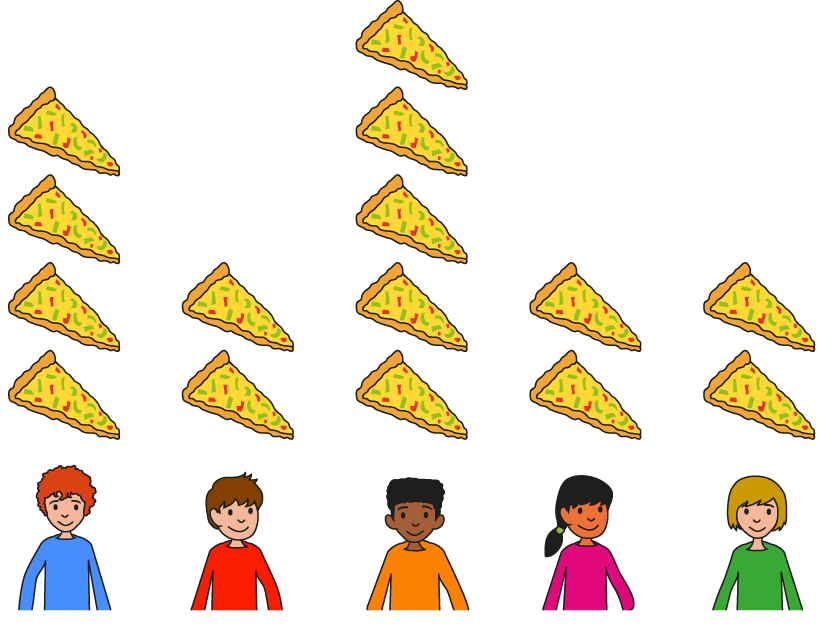 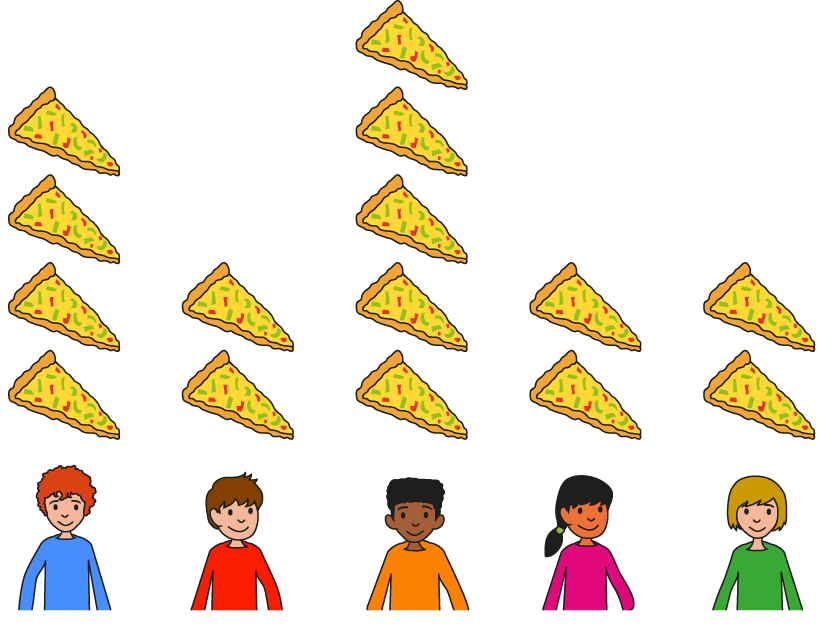 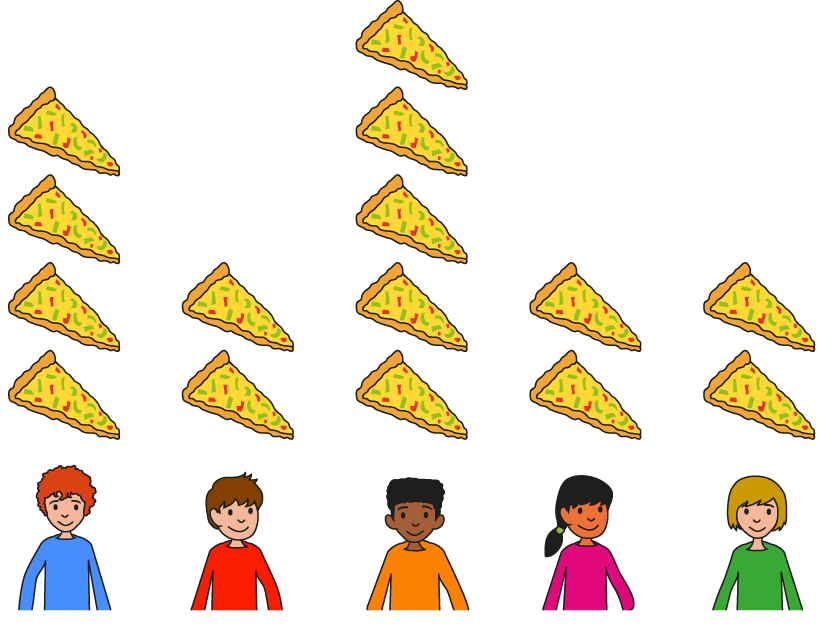 Caz
Si
Si
Caz
269
452
452
264
Caz and Si round the same number. Caz gets 700 to the nearest hundred. Si gets 680 to the nearest ten. What could the number be?
[Speaker Notes: This slide is animated. Each question will appear separately so you can choose the pace at which to work with your class. A generic printable template for rounding with number lines can be found on slide 74.

Answers
a) Si is correct, although the language of ‘round up’ might lead to confusion. (Much like Caz’s confusion that you ‘round down’ to the ten below 260, rather than keeping the tens digit the same. See below for more details).
b) Caz is correct, as she has looked to the digit next to the degree of accuracy that she is rounding to. Si is wrong as he has looked at the last digit, not the digit next to the degree of accuracy he is rounding to. The ones digit is only relevant if rounding to the nearest 10 (or the equivalent significant figures).

? 675, 676, 677, 678, 679, 680, 681, 682, 683 or 684 are the integer answers. Any number greater than or including 675, but less than 685, is valid, including decimals.

Suggested questioning
What is the same and what is different about their answers?
Why might Caz have rounded too far in part a? Is there a better way to think about this?
Which digits are important when you round?

Things to think about
The convention of rounding, and the language that is associated with it, can lead to some misconceptions. Students may have used phrases to help them remember to round up for the number that is midway between the two ‘nearest’ values (such as ‘high 5’). Students often counterpoint this with the language of ‘round down’, which can lead to misconceptions such as the one modelled by Caz in part a. Throughout student-facing material we avoid using the language of rounding up/down as some teachers may use different language structures to prevent these misconceptions. For example, you might just use the word ‘round’, without reference to direction. The exception is this Checkpoint, where the language of up/down is necessary to expose the misconception.]
Checkpoint 14: Guidance
Checkpoint 15: Midpoint muddle
The boxes on these number lines are equally spaced. 
What are the missing numbers?
d)
a)
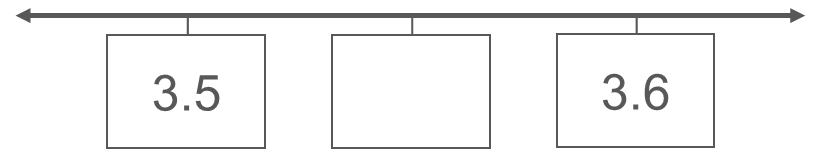 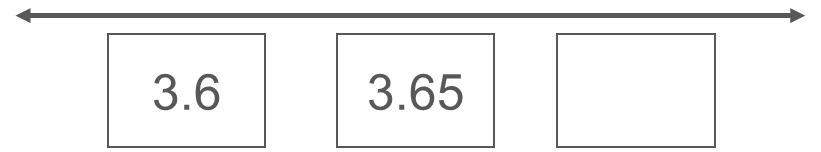 e)
b)
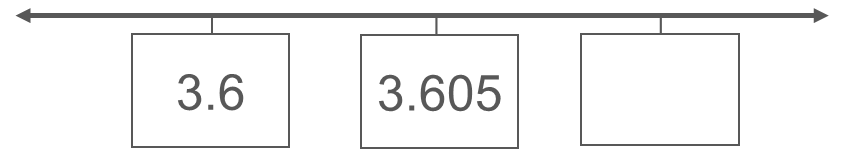 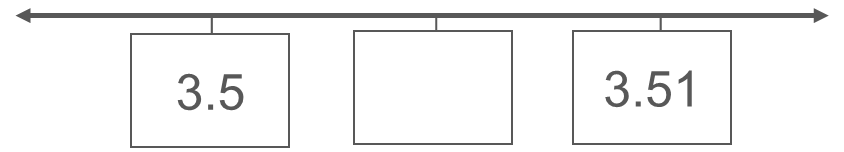 c)
f)
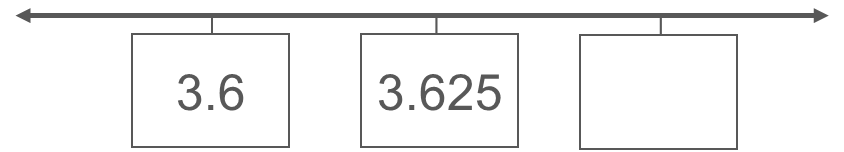 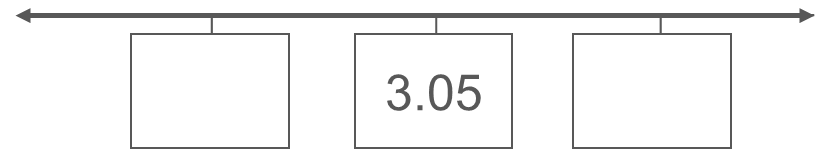 Which of these diagrams might be useful for rounding the number 3.627 to the nearest tenth? How about the nearest hundredth?
[Speaker Notes: This slide is animated. Each question will appear separately so you can choose the pace at which to work with your class. A generic printable template for rounding with number lines can be found on slide 74. A printable resource for this activity is available on slide 76.

Answers
a) 3.7
b) 3.61
c) 3.65
d) 3.55
e) 3.505
f) 3 and 3.1 or 3.04 and 3.06 (Although there are infinite solutions, these are the most likely.)

? Diagram c would be useful for rounding 3.627 to the nearest tenth. There isn’t a diagram that would be useful for the nearest hundredth: this would have 3.62, 2.625 and 3.63 marked on.

Suggested questioning
What is the same and what is different about each number line?
What is the number line ‘going up’ in?
How can we find the midpoint?
How many different answers can you think of for part f?

Things to think about
A deep understanding of how the infinite number system can be represented on a number line is essential for using a number line to represent rounding. This Checkpoint looks at this underlying knowledge without explicitly talking about rounding, and is useful to check that students are confident with the number line before delving deeper into using it to round. Consider the strategies you might use to deal with any misconceptions. For example, would you model placing a zero in the hundredths and/or thousands columns? What are the benefits and limitations of rewriting the second question as 3.600, 3.605, 3.610, so that students can see that the numbers all have 3 whole ones and 600/605/610 thousandths?]
Checkpoint 15: Guidance
Checkpoint 16: Missing numbers
Kayley and Andy are rounding the number 8.37 in different ways.
They each use a number line to help them.
What numbers might go in the other boxes?
How might they have been asked to round their number?
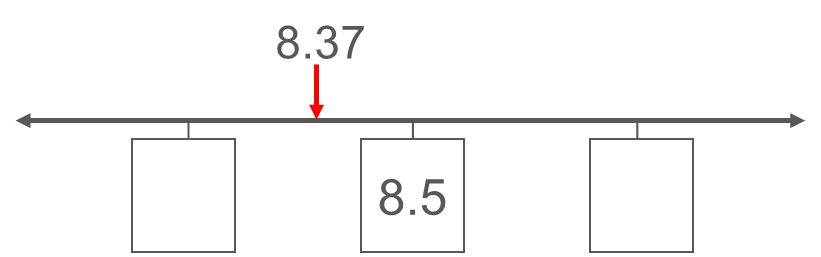 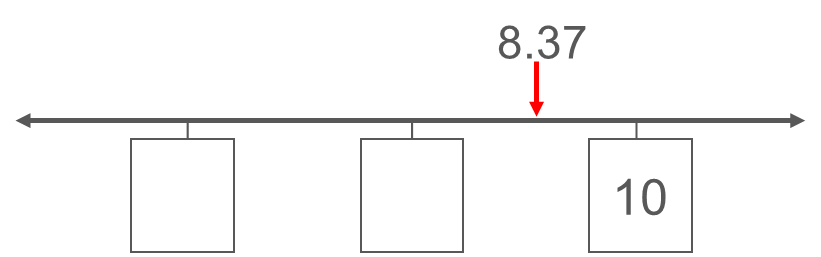 Andy
Kayley
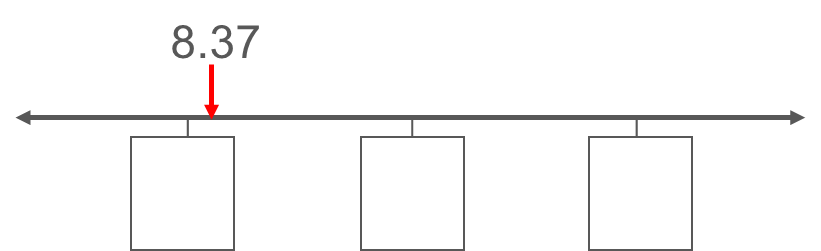 How might your answers change if Andy’s diagram looked like this?
[Speaker Notes: This slide is animated. Each question and each number line will appear separately so you can choose the pace at which to work with your class. A generic template for rounding with number lines can be found on slide 74.

Answers
a) Kayley: 8.0 and 9.0; Andy: 0 and 5.
b) Kayley: to the nearest whole number; Andy: to the nearest 10.

? The numbers might be 0, 50, 100 and Andy was asked to round to the nearest 100; or they were 0, 500, 1000 and it was the nearest 1000; etc.

Suggested questioning
What is the same and what is different about Kayley and Andy’s number lines?
Why is 8.37 in a different place each time?
How do you know what Andy and Kayley are rounding their number to? 
Which values on the number line are most important for this?

Things to think about
In the primary curriculum, students are expected to round a whole number to any degree of accuracy and also to round to one decimal place. Students therefore need to be able to apply the structure and convention of rounding, and any representation they use to support this, to different place value. This Checkpoint uses the same value, 8.37, so students can demonstrate their understanding of what is the same and different about rounding to different degrees of accuracy, and how the number line representation is used each time.]
Checkpoint 16: Guidance
Checkpoint 17: Always, sometimes, never?
Are these statements always, sometimes or never true?
A number rounded to the nearest 10 will have two digits.
A number rounded to the nearest 10 will be less than 5 away from the original number.
A number rounded to the nearest 10 will end in one zero.
Give some examples that show why.
Write your own ‘always, sometimes, never’ statements for rounding to the nearest hundred.
Checkpoint 17: Guidance
Checkpoint 18: Thinking of a number
Rachel is thinking of a number. She uses rounding to give clues.
After each clue, guess her number and write it down. Does your guess change each time?
Clue 1
Clue 3
Clue 2
It is 4530 to the nearest ten.
It is 5000 to the nearest thousand.
Clue 4
It is 4500 to the nearest hundred.
It is 4528 to the nearest whole number.
Write your own set of clues for a new number using the same pattern.
Checkpoint 18: Guidance
Checkpoint 19: The dog ate my homework
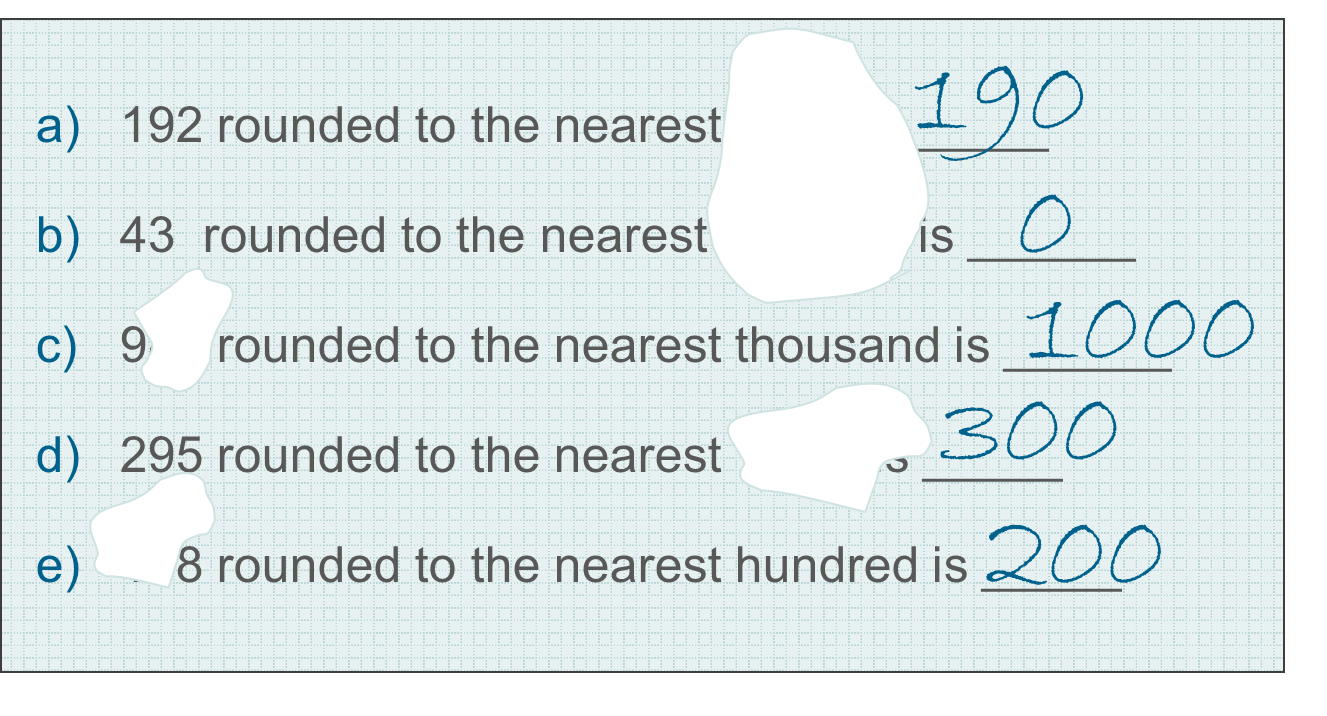 Permbir’s homework has been damaged by her dog! 
Her answers are all still there but some numbers are missing from the questions.

What could the missing numbers be?
Which part has the fewest possible answers?
Which has the most?
Checkpoint 19: Guidance
Examples of finding percentages questions can be found within the Year 6 SATs papers (such as question 18 of 2018 Paper 3 reasoning). Past papers can readily be found online.
Checkpoint 20: 1 997
Round 1 997 to:
the nearest thousand 
the nearest hundred	
the nearest ten.
What do you notice?
For what other numbers might this happen? Why?
How would your answer to part c change if your number had to round to the same value to the nearest whole number as well?
Checkpoint 20: Guidance
Checkpoint 21: Digit cards
3
4
5
6
7
Using all five digits each time, arrange the cards in the place-value grid to create:
A number that rounds to 4 000 to the nearest thousand.
A number that rounds to 300 to the nearest hundred.
A number that rounds to 10 to the nearest ten.
A number that rounds to 10 to the nearest whole number.
A number that rounds to 3.8 to the nearest tenth.
Which of parts a to e has the most possible answers? Which has the fewest?
[Speaker Notes: This slide is animated. Each question will appear separately so you can choose the pace at which to work with your class. Printable cards/grids can be found on slides 78–91, with instructions for printing on slide 77. Note that the place-value grids match the grid on the slide. There are not enough columns on the grid for part c onwards, but there is space for students to draw more.

Answers
a) Any arrangement of cards that starts 35_ _ . _, 36 _ _ . _ or 37_ _ . _
b) Any arrangement of cards that starts 34 _ . _ _
c) Any arrangement of cards that starts 5._ _ _ _ , 6._ _ _ _ or 7._ _ _ _
d) There is no possible arrangement of cards, as there is not a 9, 1 or 0.
e) Any arrangement of cards that starts 3.75_ _ or 3.76_ _

? Part c has the most possible answers, as there are three different starting points, each with four cards to arrange different ways. Part d has the least as it is not possible.

Suggested questioning
What is the biggest number you can create each time? What is the smallest?
How can you use all five digits each time?
Which digits are involved in the rounding? Which digits are not?

Things to think about
Checkpoint 21 uses digit cards and a place-value grid to help students create numbers that could have been rounded to a given value. Consider whether it would help your students to have physical cards (available in the printable resources) or if it would be better for them to work on paper. If you do choose to use cards, think about whether you want them to have the prompt of the place-value grid or to work independently of this – in which case, include a decimal point card in the pack.]
Checkpoint 21: Guidance
Checkpoint 22: Zeros
All of the numbers below have nine zeros. 
How many zeros does each number actually need?
0.000000050
50.00000000
50000000.00
0000.000005
0.0005000500
5.000000000
5.0000000005
5.050050005000
50000.050000
50000.000005
What is the smallest number that needs all nine zeros? 
What is the biggest?
[Speaker Notes: This slide is animated. Each question will appear separately so you can choose the pace at which to work with your class. 

Answers
a) 8 (0.00000005)
b) 1 (50) 
c) 7 (50 000 000)
d) 6 (0.000005)
e) 7 (0.00050005)
f) 0 (5)
g) 9 (5.0000000005)
h) 6 (5.05005000)
i) 5 (50000.05)
j) 9 (5000.000005)

? The smallest number that needs all nine zeros is 0.000000005.
The biggest is 5 000 000 000.

Suggested questioning
What is the smallest number in this list? What is the biggest?
Why don’t all the numbers need all nine zeros?
When does a zero make a difference to the value of a number? When does it not?

Things to think about
The final Checkpoint in the deck could be used as a precursor to new teaching on significant figures. The assessment point is simple: can students recognise where a zero makes a difference to the place value, and where it doesn’t? Offer some incorrect generalisations for students to argue against, such as, ‘All zeros after the decimal point are unnecessary’. See the Guidance slide for discussion about zeros before the decimal point.]
Checkpoint 22: Guidance
Additional activities
Activities A–K
Activity A: More estimating volume?
What would be a sensible unit of volume to measure each of the items in the table?
Each of the values below matches one of the six items. Which is which?
A drink can has a capacity of approximately 300 ml. How many drink cans would be the equivalent of each of the things in part a?
[Speaker Notes: This slide is animated. Each question will appear separately so you can choose the pace at which to work with your class. 

Answers
All suggested answers are given in metric units, but this is not stated on the slide so that you can identify which students automatically suggest imperial measures. Students might suggest imperial units such as gallons/pints in place of litres and fluid ounces in place of millilitres. These are also valid.

a) Drink bottle: millilitres or litres; lake: litres; swimming pool: litres: petrol tank: litres; cup of tea: millilitres; dose of medicine: millilitres
b) 375 000 l: swimming pool; 5 ml: dose of medicine; 55 l: petrol tank; 500 ml: drink bottle; 1500 l: pond; 300 ml: cup of tea.

? Drink bottle: approximately 1.5 cans; pond; approximately 5000 cans; swimming pool: approximately 1 250 000 cans; petrol tank: approximately 180 cans; cup of tea: approximately 1 can; dose of medicine: approximately 1/60 can

Suggested questioning
What is the biggest item in the list? What is the smallest?
What is the biggest unit of measure you know? What is the smallest? 
Could any of these use two different units of measure?
Why can’t the estimate for __ be __? (Choose an inappropriate unit or value here, for students to argue against.)

Things to think about
Additional activities A, B and C are a set to accompany the ideas assessed in Checkpoint 5, which asks students to estimate the volume, mass or length of a familiar object and then use this to estimate a larger one. Each focuses on one particular measure – in this case volume – so that you can pick up on any misconceptions or gaps. The structure of each is the same: part a asks students to suggest appropriate units for six different items, with some relatively extreme differences between them; part b then gives six possible values to match. For some items in part a, more than one unit might be appropriate, but in part b students will need to use a particular unit to link to the values. Look out for students who suggest imperial measures – probe whether this is just because they are used to them, or because they are unclear of the difference between metric and imperial.]
Activity B: More estimating mass
What would be a sensible unit of mass to measure each of the items in the table?
Each of the values below matches one of the six items. Which is which?
An orange weighs approximately 120 g. How many oranges do you think would be the equivalent of one of each of the things in part a?
[Speaker Notes: This slide is animated. Each question will appear separately so you can choose the pace at which to work with your class. 

Answers
All suggested answers are given in metric units, but this is not stated on the slide so that you can identify which students automatically suggest imperial measures. Students might suggest imperial units such as tons in place of tonnes, stones/pounds in place of kilograms and ounces in place of grams. These are also valid.

a) Baby: kilograms; elephant: kilograms or tonnes; full suitcase: kilograms; cargo ship container: tonnes; newborn puppy: grams; packet of crisps: grams
b) 4000 kg: elephant; 3.2 kg: baby; 120 g: newborn puppy; 28 g: packet of crisps; 19 kg: full suitcase; 2797 kg: cargo ship container

? Baby: approximately 25 oranges; elephant: approximately 32 000 oranges; full suitcase: approximately 160 oranges; cargo ship container: approximately 24 000 oranges; newborn puppy: approximately 1 orange; packet of crisps: approximately ¼ orange

Suggested questioning
What is the biggest item in the list? What is the smallest?
What is the biggest unit of measure you know? What is the smallest? 
Could any of these use two different units of measure?
Why can’t the estimate for __ be __? (Choose an inappropriate unit or value here, for students to argue against.)

Things to think about
Additional activities A, B and C are a set to accompany the ideas assessed in Checkpoint 5, which asks students to estimate the volume, mass or length of a familiar object and then use this to estimate a larger one. Each focuses on one particular measure – in this case volume – so that you can pick up on any misconceptions or gaps. The structure of each is the same: part a asks students to suggest appropriate units for six different items, with some relatively extreme differences between them; part b then gives six possible values to match. For some items in part a, more than one unit might be appropriate, but in part b students will need to use a particular unit to link to the values. Look out for students who suggest imperial measures – probe whether this is just because they are used to them, or because they are unclear of the difference between metric and imperial.]
Activity C: More estimating length
What would be a sensible unit of length to measure each of the items in the table?
Each of the values below matches one of the six items. Which is which?
A pencil is approximately 20 cm long. How many pencils would be equivalent of each of the items in part a?
[Speaker Notes: This slide is animated. Each question will appear separately so you can choose the pace at which to work with your class. 

Answers
All suggested answers are given in metric units, but this is not stated on the slide so that you can identify which students automatically suggest imperial measures. Students might suggest imperial units such miles in place of kilometres, yards/feet in place of metres and inches in place of centimetres/millimetres. These are also valid.

a) Journey: kilometres or metres; river: kilometres; person: centimetres or metres; eyelash: millimetres; tree: metres; building brick: centimetres or metres
b) 0.9 mm: eyelash; 40 km: journey; 3.1 m: tree; 250 km: river; 190 mm: brick; 1.75 m: person. Students might be able to justify some ‘swaps’ (for example, 190 cm: tall person; 175 mm: brick). Bear in mind what is reasonable.

? Eyelash: approximately 1/20 pencil; journey: approximately 200 000 pencils; tree: approximately 15.5 pencils; river: approximately 1 250 000 pencils; brick: approximately 1 pencil; person: approximately 9 pencils

Suggested questioning
What is the biggest item in the list? What is the smallest?
What is the biggest unit of measure you know? What is the smallest? 
Could any of these use two different units of measure?
Why can’t the estimate for __ be __? (Choose an inappropriate unit or value here, for students to argue against.)

Things to think about
Additional activities A, B and C are a set to accompany the ideas assessed in Checkpoint 5, which asks students to estimate the volume, mass or length of a familiar object and then use this to estimate a larger one. Each focuses on one particular measure – in this case volume – so that you can pick up on any misconceptions or gaps. The structure of each is the same: part a asks students to suggest appropriate units for six different items, with some relatively extreme differences between them; part b then gives six possible values to match. For some items in part a, more than one unit might be appropriate, but in part b students will need to use a particular unit to link to the values. Look out for students who suggest imperial measures – probe whether this is just because they are used to them, or because they are unclear of the difference between metric and imperial.]
Activity D: World records
The following are all values for world records. What might the units be?
narrowest street: 31
longest river: 6992
lightest cat: 0.8
heaviest dog: 155.6
tallest building: 828
heaviest potato: 4980
shortest river: 61
longest human nose: 88
Rewrite all the records using a different unit.
[Speaker Notes: This slide is animated. Each question will appear separately so you can choose the pace at which to work with your class. 

Answers
All suggested answers are given in metric units, but this is not stated this on the slide so that you can identify which students automatically suggest imperial measures. Miles in place of kilometres, yards/feet in place of metres and inches in place of centimetres/millimetres, stone/pounds in place of kilograms and ounces in place of grams are valid answers. 

narrowest street: centimetres (31 cm)
heaviest dog: kilograms (155.6 kg)
longest river: kilometres (6992 km)
lightest cat: kilograms (0.8 kg)
tallest building: metres (828 m)
longest human nose: millimetres (88 mm)
heaviest potato: grams (4980 g)
shortest river: metres (61 m)

? Students’ answers will vary depending on the units chosen.

Suggested questioning
What units could be used for length/mass? 
Which unit of mass is most likely for a ‘lightest’ record? Why?
What would you estimate an average measurement to be for each thing? (Gather ideas from the class, to see if they tend towards the same range of values).

Things to think about
World records are an engaging context for exploring measurement and estimation. You could use images to help contextualise each of these items. Records are useful as they offer extreme or ‘boundary’ cases, which offers a helpful comparison to think about what is average in each example. The primary assessment point is to check whether students know their units of measurement and can select appropriate examples. You can also assess whether they can make sensible estimates of length and mass. You could use mini whiteboards or structured discussion to capture their responses.]
Activity E: Horses and hands
Horses are measured using ‘hands’ as a unit, as shown below.
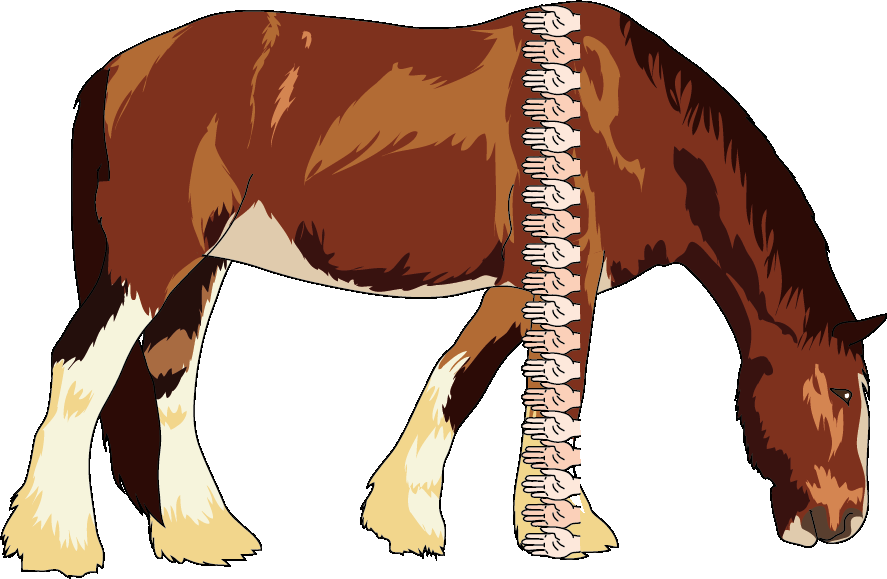 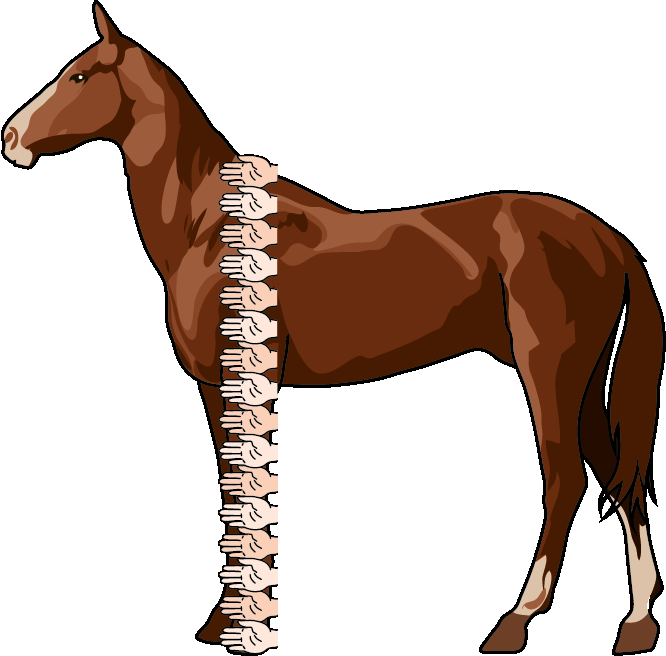 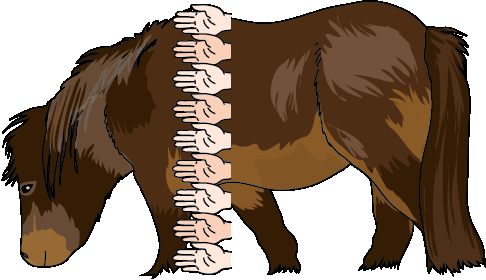 Estimate the height in centimetres of each of the horses.
The standard metric equivalent for a hand is 10.2 cm. Does this mean your estimate will be too big, too small or just right?
How many hands high are you to the top of your head?
Estimate some other objects using hands as a unit.
Activity F: Approximately
not possible to estimate
Write a calculation that is approximately equal to the other four answers.
Activity G: Red arrows
X
Y
Z
The three boxes on the line are equally spaced. 
Choose three numbers from the cloud to place in the boxes.
Estimate the value of the numbers shown on the line by the arrows marked X, Y and Z.
Repeat parts a and b for three different numbers from the cloud. What is the same and different about your answers?
7
7.05
7.1
7.2
8
Choose two numbers from the cloud that you can’t currently use in a set of three. What would the third number need to be for your choices? What would be the values of X, Y and Z?
7.5
7.25
7.15
Activity H: Not quite 4 × 4?
3.99 × 4.01
Without calculating, is this a little more than 16, a little less than 16 or exactly 16?
Activity I: Thinking of a number again
Rachel is thinking of some different numbers. She uses rounding to give two clues.
After each clue, guess her number and write it down. Does your guess change each time?
a)
Clue 1
c)
b)
Clue 1
Clue 1
Clue 2
Clue 2
Clue 2
It is 300 to the nearest hundred.
It is 300 to the nearest hundred.
It is 300 to the nearest hundred.
It is 290 to the nearest ten.
It is 250 to the nearest ten.
It is 320 to the nearest ten.
Using the same pattern, write your own pairs of clues for some new numbers.
Activity J: Thinking of another number
I am thinking of a number. I am going to give rounding to give clues.
After each clue, write a guess down. Does your guess change each time?
Clue 3
Clue 1
It is ____ to the nearest ten.
Clue 2
It is ____ to the nearest thousand.
Clue 4
It is ____ to the nearest hundred.
It is ____ to the nearest whole number.
Write your own set of clues for a new number using the same pattern.
Activity K: Impossible numbers
4
5
6
7
Rearranging all four digits on the place-value grid each time, which of these are impossible to create?
A number that rounds to 7 000 to the nearest thousand.
A number that rounds to 7 000 to the nearest hundred.
A number that rounds to 700 to the nearest hundred.
A number that rounds to 700 to the nearest ten.
Change the digits so that all of the statements are possible. What is the minimum number of digits that need to change?
[Speaker Notes: This slide is animated. Each question will appear separately so you can choose the pace at which to work with your class. Printable cards/grids can be found on slides 78–91, with instructions for printing on slide 77. Note that the place-value grids match the grid on the slide. There are not enough columns on the grid for part c onwards, but there is space for students to draw more.


Answers
a) Possible with arrangements starting 65_ _, 67_ _ or 74_ _
b) Not possible; would need a 0 or a 9 (e.g. 69_ _ or 70_ _)
c) Possible with arrangements starting 65_._ ,67_._ or 74_._
d) Not possible; would need a 0 or a 9 (e.g. 69_._ or 70_._)

? Just change the 4 or the 5 to a 0 or a 9 and all are now possible.

Suggested questioning
What numbers round to 7000 to the nearest thousand? How about 700 to the nearest hundred?
What is the biggest number you can create each time? What is the smallest?
Why are some of these impossible? What digits would you need?

Things to think about
Additional activity K uses the same premise as Checkpoint 21, but perhaps takes students a little deeper into thinking about the range of values that round to a given number. For example, although there are 7 and 6 digits, students cannot answer part b without a 9 or a 0 to make sure their number is within 50 of 7000. Grappling with this offers students an opportunity to demonstrate their understanding of the structure of rounding and offers insight into how readily they might be able to work with significant figures at Key Stage 3 and, beyond that, to work with bounds at Key Stage 4.]
Printable resources
a)
b)
1 000
600
0
0
250
1 600
0
0
0
0
1 000
5 000
a)
b)
1 000
600
0
0
250
1 600
0
0
1 000
0
0
5 000
[Speaker Notes: This printable, editable resource (two to a page) is for use with Checkpoint 8.]
[Speaker Notes: This printable, editable resource of a number-line representation for rounding may be of use throughout the ‘Rounding’ section of this deck.]
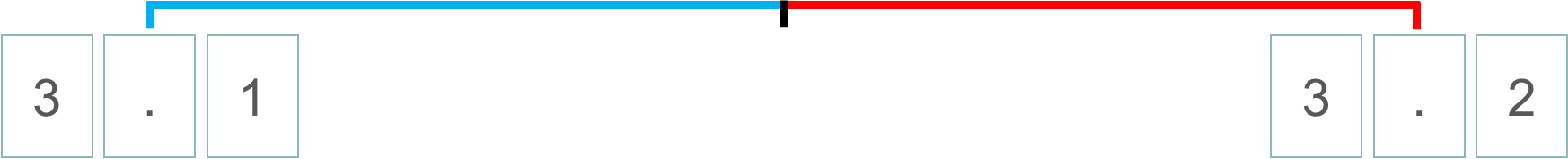 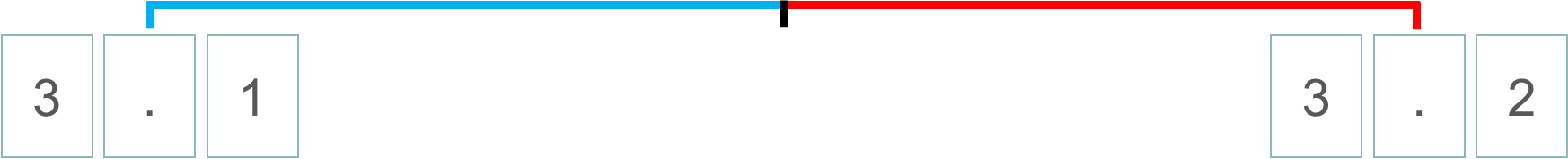 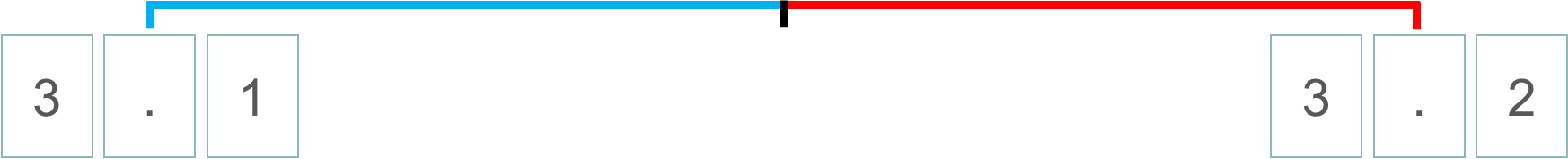 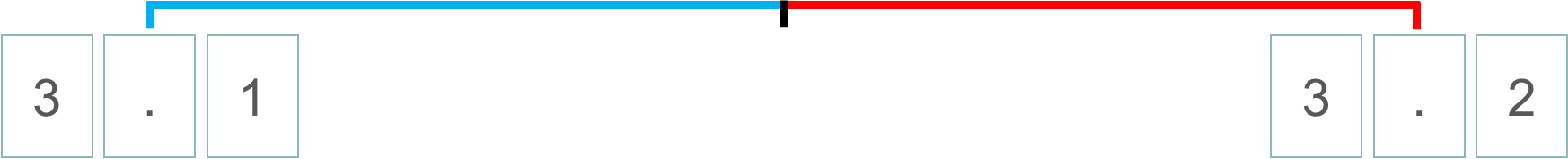 [Speaker Notes: These printable number lines (four to a page, with space above and below for labelling) might be useful with Checkpoint 13.]
a)
d)
3.6
3.6
3.65
3.5
b)
e)
3.51
3.6
3.605
3.5
c)
f)
3.6
3.625
3.05
a)
d)
3.6
3.6
3.65
3.5
b)
e)
3.51
3.6
3.605
3.5
c)
f)
3.6
3.625
3.05
[Speaker Notes: This printable, editable resource (two on a page) is for use with Checkpoint 15.]
Printable 0–9 digit cards
You may wish to print slides 78–87 to create sets of 0–9 digit cards. Stack and clip the printed slides and cut along the lines to produce 32 sets of digit cards. 
Place-value grids are available on slide 89. If you do not want to give students a place-value grid, you might instead print the decimal point cards on slide 88.
Alternatively, smaller place-value grids that students can draw on are on slides 90 and 91.
[Speaker Notes: This place-value grid could be used with the number cards to support Checkpoint 21 or Additional activity K]
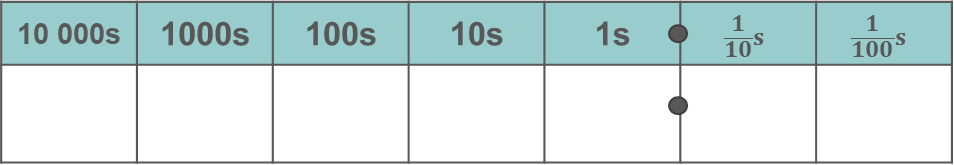 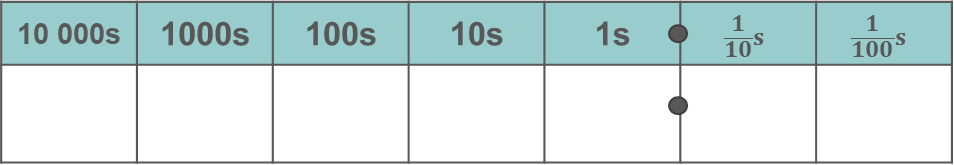 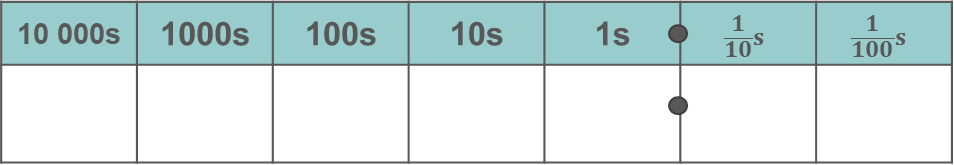 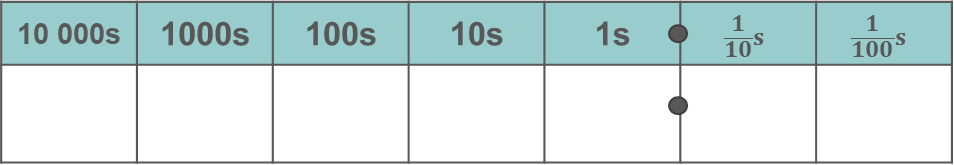 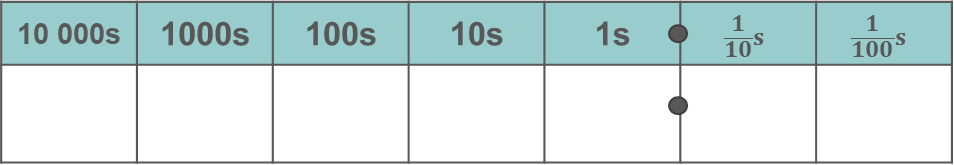 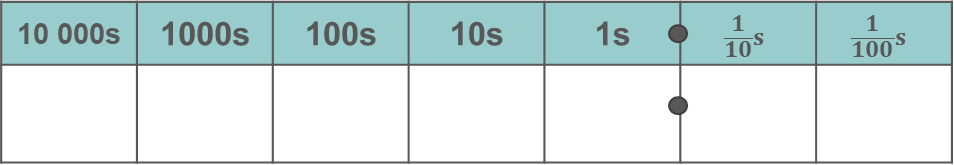 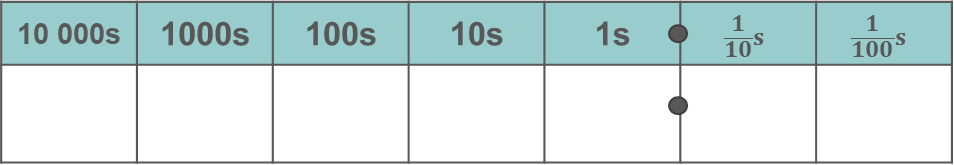 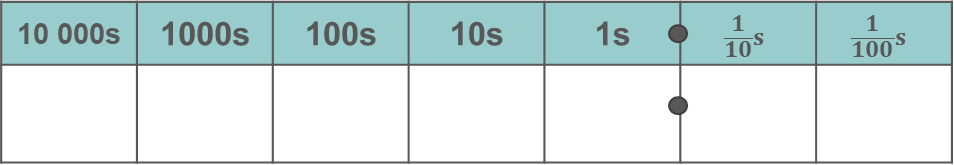 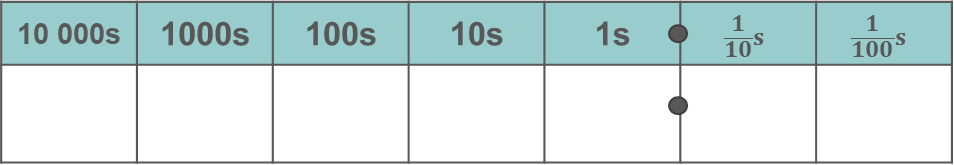 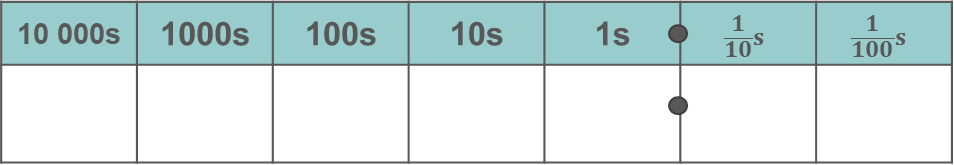 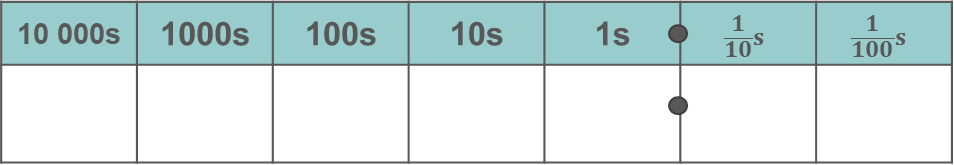 [Speaker Notes: These printable place-value grids could be for students to write on rather than using digit cards, particularly to support Checkpoint 21 or Additional activity K.]
[Speaker Notes: These printable place-value grids could be for students to write on rather than using digit cards, particularly to support Checkpoint 21 or Additional activity K.]
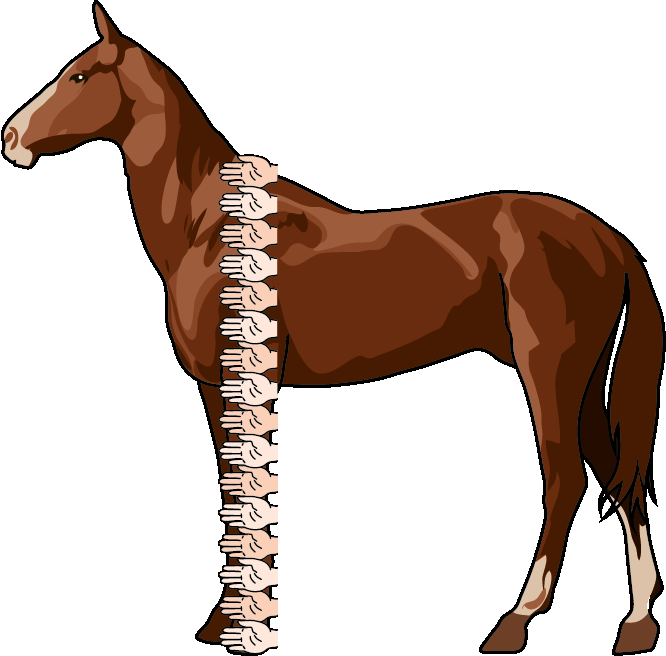 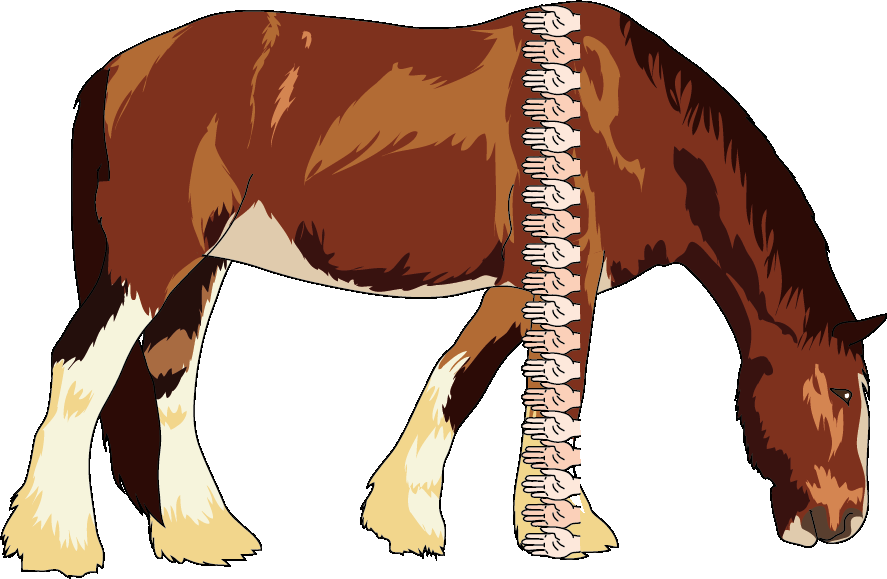 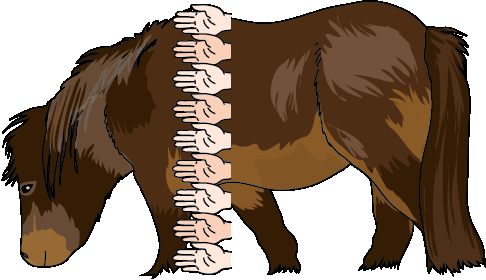 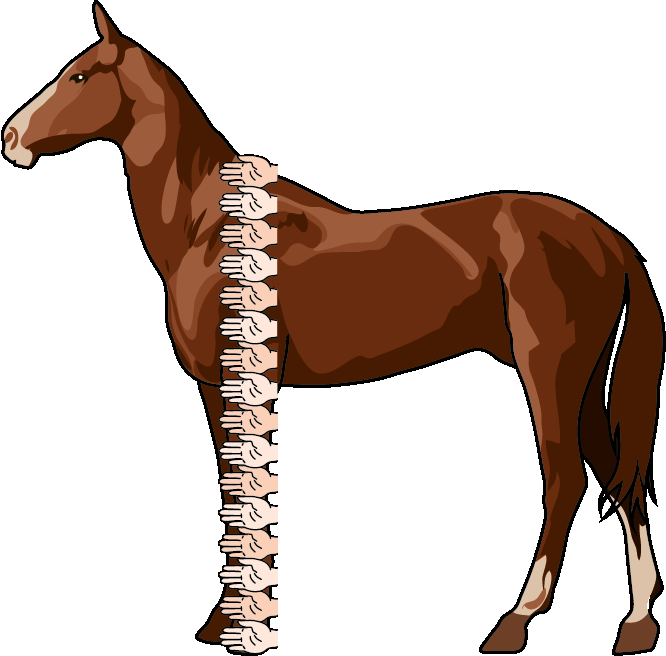 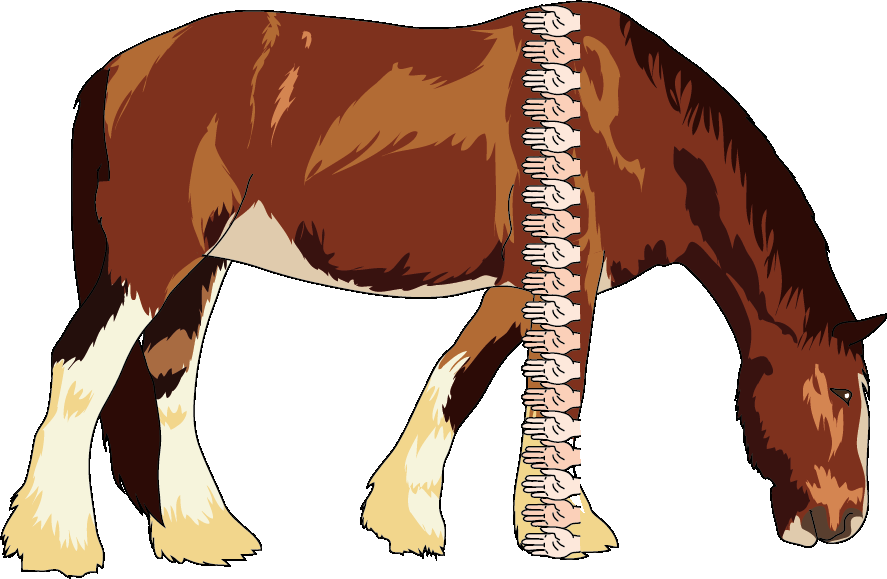 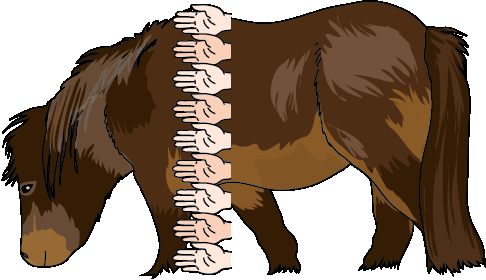 [Speaker Notes: This slide (two sets of images per page) may be helpful for students to access Additional activity E.]
Clue 1
Clue 2
Clue 3
Clue 4
It is ____ to the nearest thousand.
It is ____ to the nearest whole number.
It is ____ to the nearest hundred.
It is ____ to the nearest ten.
Clue 1
Clue 2
Clue 4
Clue 3
It is ____ to the nearest thousand.
It is ____ to the nearest whole number.
It is ____ to the nearest hundred.
It is ____ to the nearest ten.
Clue 1
Clue 2
Clue 3
Clue 4
It is ____ to the nearest thousand.
It is ____ to the nearest whole number.
It is ____ to the nearest hundred.
It is ____ to the nearest ten.
[Speaker Notes: You might wish to print out this template to use for the further thinking question for Checkpoint 18 or Additional activity J.]